Topografie starověké Itálie
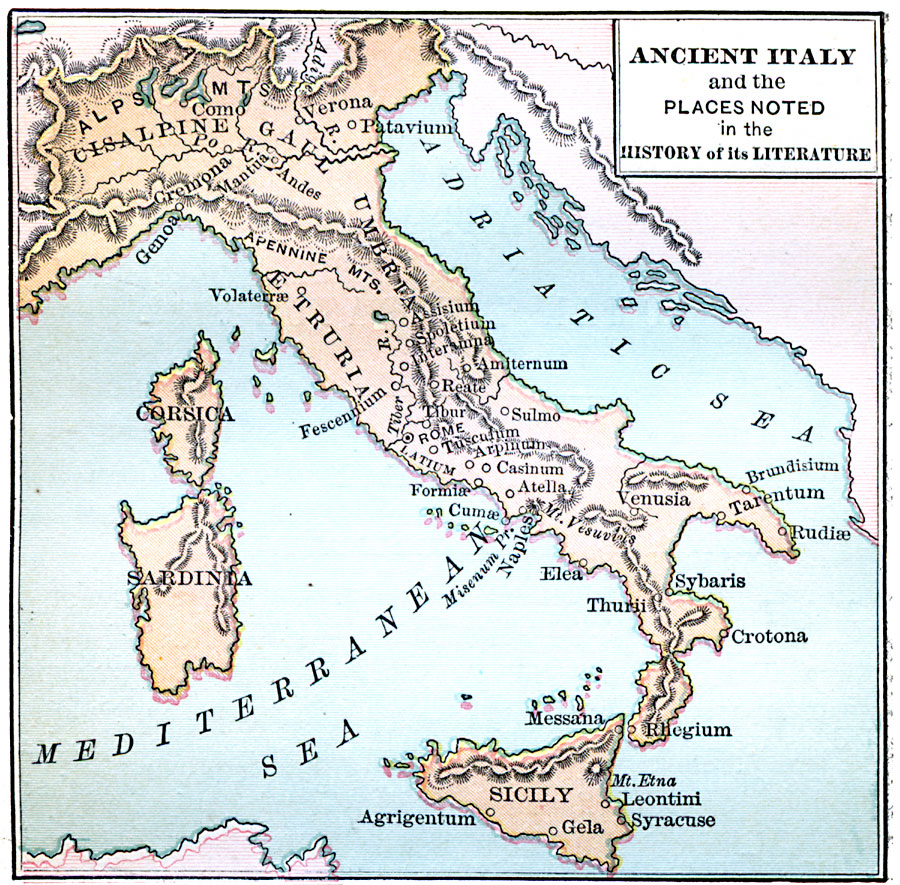 1. Úvod, prírodné podmienky, regióny, typy muriva, rímske mesto
Podmienky ukončenia

Aktívna účasť (docházka nutná!!)

Záverečný test –  splnenie: 70 %

V priebehu semestra-5x testy počas semestra (slepá mapa,  lokality, obrázky)
Prírodné podmienky

A moria: Tyrhénske more (Tuscum mare – Etruské more), Jadranské more (Adriaticum mare)
 
B pohoria: Alpy (4807 m.n.m.) – kryštalické, vápencové a flyšové pásy, Apeniny (2914 m.n.m.) – vápence a pieskovce, Vezuv (1186 m.n.m.) – sopečné pohorie

 alpské priesmyky - obchodné cesty do Galie, Germánie a Illýrie

C pobrežie: nie je príliš členité 
Málo prístavov: Neapolis, Puteolo (Pozzuoli), Ostia, na východnom pobreží Brundisium (Brindisi), Tarentum, Ravenna (severné pobrežie – vojnový prístav) 

Rieky: Pád (Padus) a Tiber (Tiberis)

D podnebie: stredomorský ráz, severné oblasti - chladnejšie, južná časť polostrova -subtropické pásmo
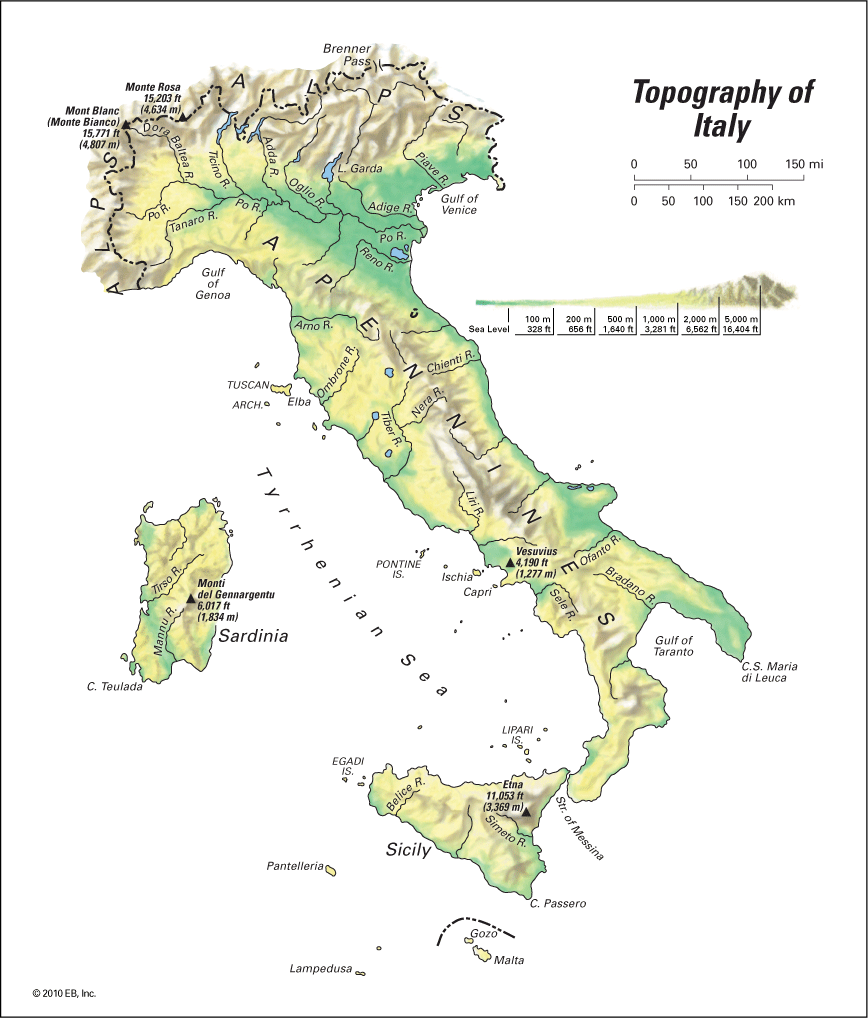 Moria

- dlhá pobrežná čiara s menším počtom zátok ako v Grécku
- rieky – krátke a plytké, nie veľmi vhodné pre cestovanie a transport

Efekt: Ľudia sa sústredili hlavne do vnútrozemia a tam obchodovali v porovnaní s Grékmi, ktorí preferovali more. Dlhá pobrežná čiara  umožňovala jednoduchší prístup nepriateľov po mori, jednoduchšie invázie
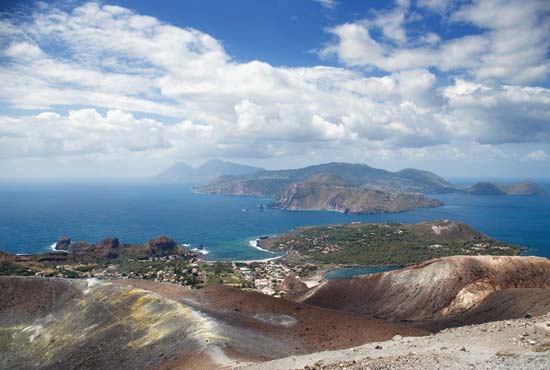 B. Hory

- Alpy oddeľujú Taliansko od zvyšku Európy – ochrana (avšak nie úplná) pred inváziou – množstvo priesmykov
- Apeniny prechádzajú celým polostrovom – ale nebránili obchodu
- zdroj surovín

Efekt: Obchod a kontakt s ostatnými kultúrami, ale neprestajná hrozba invázie – vyvinutá silná armáda
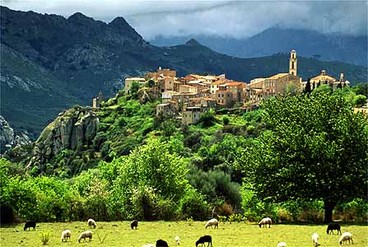 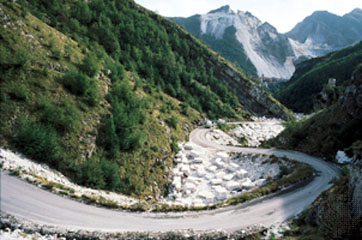 C) Krajina, pôda, vegetácia

 väčšina krajiny sú pohoria alebo úpätia pohorí, okrem nížin v okolí riek
 piesčitá pôda, ľahko eroduje
 vhodné na pasenie
 sever – dostatočne úrodný pre pestovanie obilia, ostatné: zelenina, hrozno, olivy, citrusové plody

Efekt: Rimania boli počas ranej histórie takmer sebestační, v období principátu rozvíjali obchod
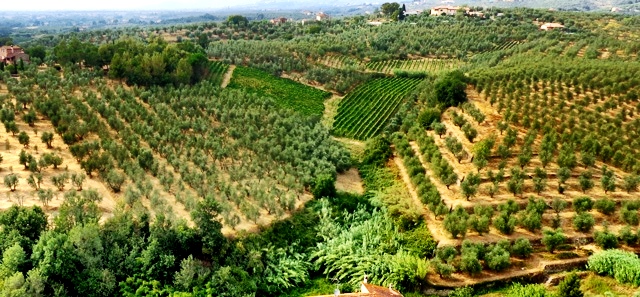 D) Klíma

 stredomorská
 mierne teploty a dostatok zrážok v zimnom období
 citrusy, hrozno, olivy, zelenina

Efekt: podobne ako Gréci, aj Rimania trávili množstvo času vonku obrábaním pôdy a obchodom. Hlavný exportný artikel: citrusy, hrozno a olivy
- podnebiu prispôsobená aj architektúra
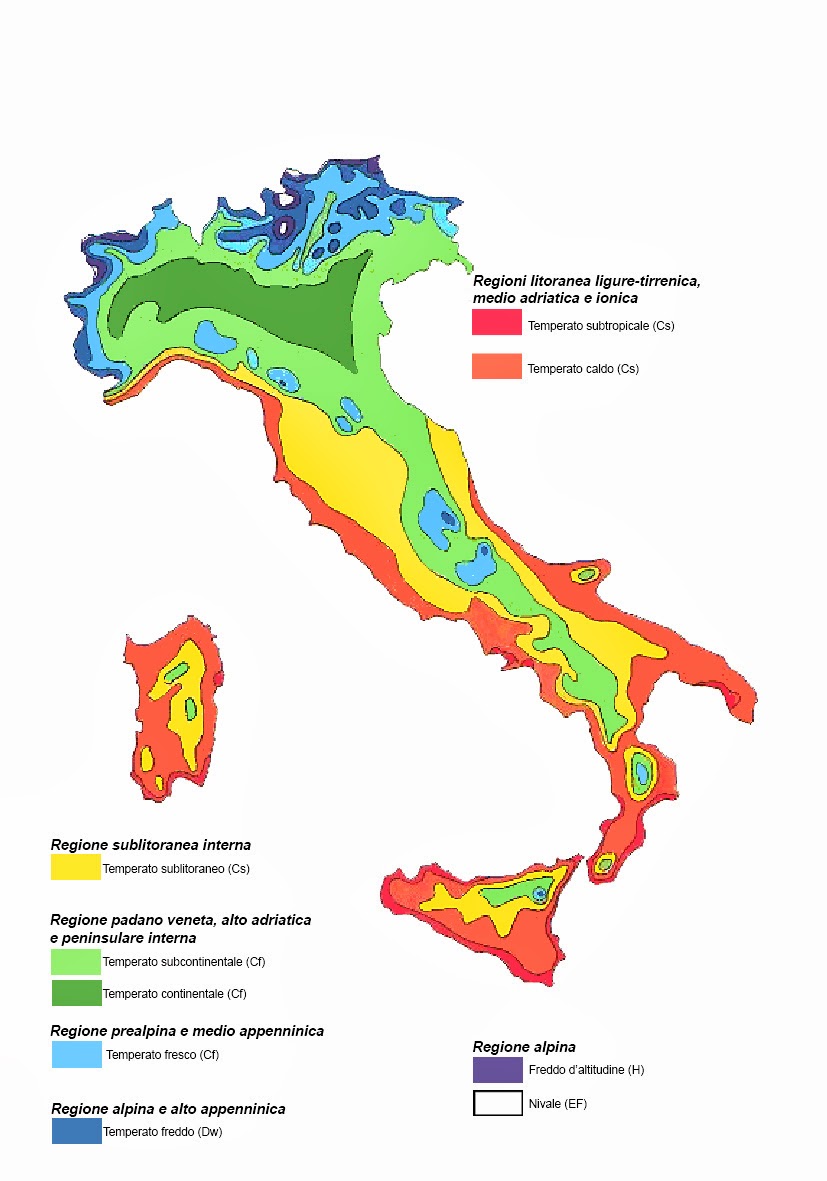 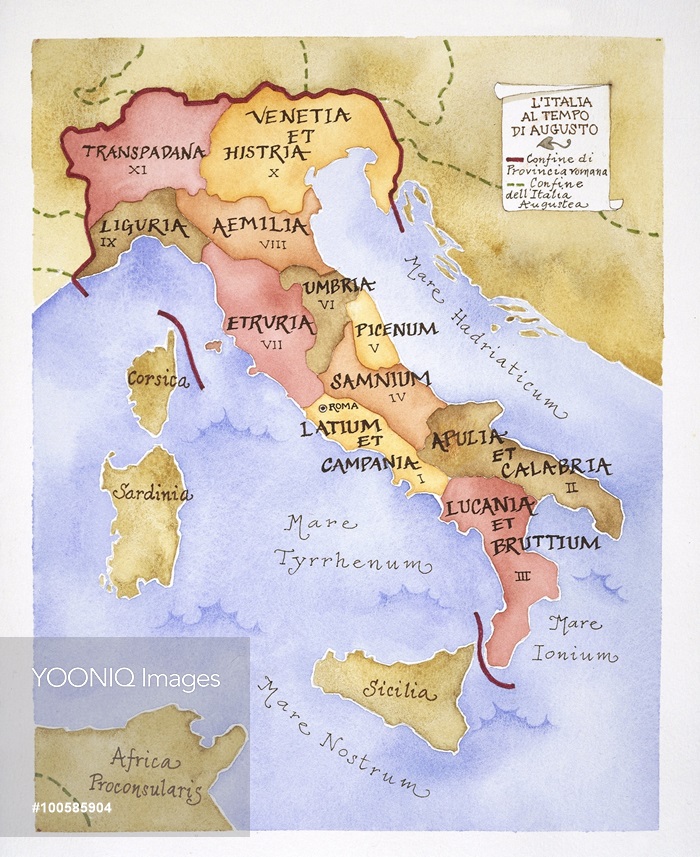 1. Campania a Latium
2. Apulia a Calabria
3. Lucania a Bruttii
4. Samnium
5. Picenum
6. Umbria
7. Etruria
8. Aemilia
9. Liguria
10. Venetia a Histria
11. Gallia Transpadana
Taliansko pôvodne – len časť na juhu v regióne Bruttium, dnešná Kalábria
- 5. stor. BC – meno prešlo na celú oblasť okolo Tarentského zálivu
- 4. stor. BC – celá južná časť Apeninského polostrova 
- po zjednotení Talianska Rimanmi naberá meno „Itália (Taliansko)“ nielen geografický, ale aj politický význam – zjednotenie Talianska prebiehalo v niekoľkých krokoch – 133 BC pričlenená časť až po rieku Rubikon 
-  1. stor. BC začlenená aj Pádska nížina (Gallia Cisalpina)- 2.triumvirát – 42 BC
- 41 BC – Augustus rozdelil celé územie siahajúce od Messinskej nížiny k Alpám na 11 krajov – na historicko-etnickom základe – meno podľa usadeného obyvateľstva
rozdelenie zostalo v platnosti po celú dobu principátu, 
 dominát - Dioklecián – nové rozdelenie
 Taliansko – dva významy: a) celá talianska praefektúra 
    b) vlastná diecéza „talianska“, ktorá zahrňovala Sicíliu, Sardíniu, Korziku a Raetiu
- Diocesis Italiae: rozdelená na dve časti – Italia annonaria (odvádzala dane – annona) cisárskemu dvoru v Mediolane, Italia urbicaria – odvádzala dane do Ríma
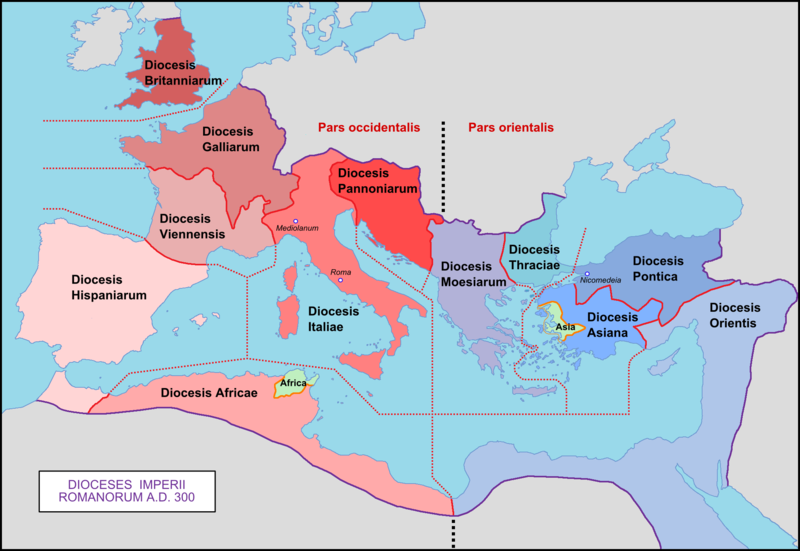 Regio I

Latium 

 pôvodne len oblasť na ľavom brehu rieky Tiber, - územie dnes známe nížina Campagna
 tvorená pôsobením dvoch činiteľov: voda a sopečná činnosť 
 pobrežie - vlhké a močiarovité 
 rozsiahla melioračná činnosť obyvateľstva
 osady zakladané na pahorkoch –  napr. Rím 
 pahorky porastené listnatými stromami: brečtan, vavrín, myrta
 na sever – pohorie Alba, západ – Apeniny
 Apeniny – stavebný materiál – tuf, travertín, čadič
 pôda úrodná – obilie, vínna réva
 horské oblasti – pastierstvo
 kmene: Latinovia, sabellské kmene – asi Sabinovia, v horách a JV Hernikovia, Aeuguovia, Volskovia
 od 41 BC – Regio I spolu s Kampániou
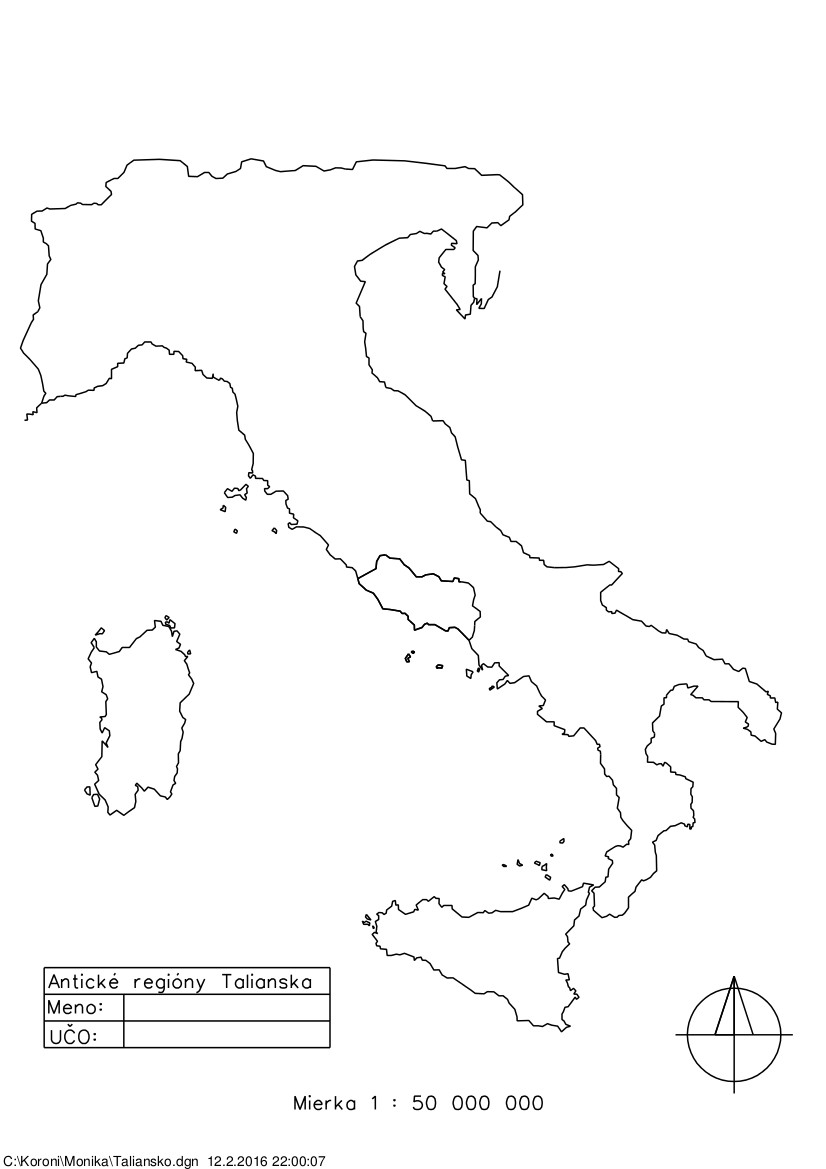 územie osídlenie najneskôr v 10. stor. BC – prevažujúci vplyv kultúry Villanova a Terramare
 latinské kmene – rodová spoločnosť
 opevnené sídliská – podľa tradície 30
 na čele Alba Longa
 Tullus Hostilius  - pripojil Albu Longu k Rímu
 etruská dynastia kráľov v Ríme – Rím vládol Latiu
 republika – boje medzi Rímom a Latinskou ligou
 porazenie Latinskej ligy – 340 – 338 BC
 lokality: Aricia, Tusculum, Lanuvium, Lavinium, Cora, Tibur, Pomeria, Ardea, Praeneste, Segni
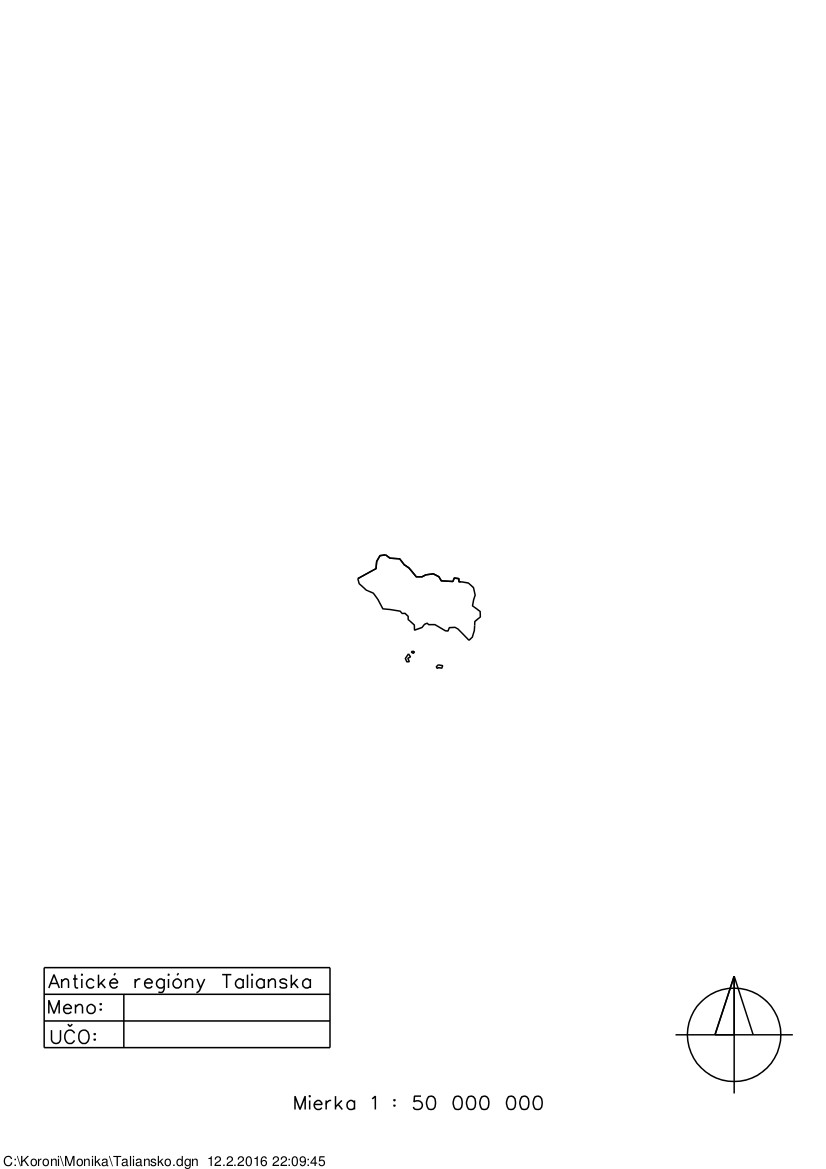 Rím
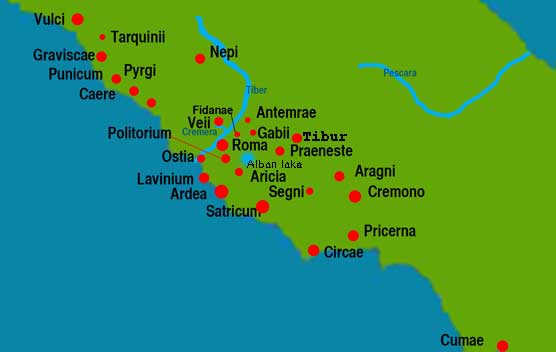 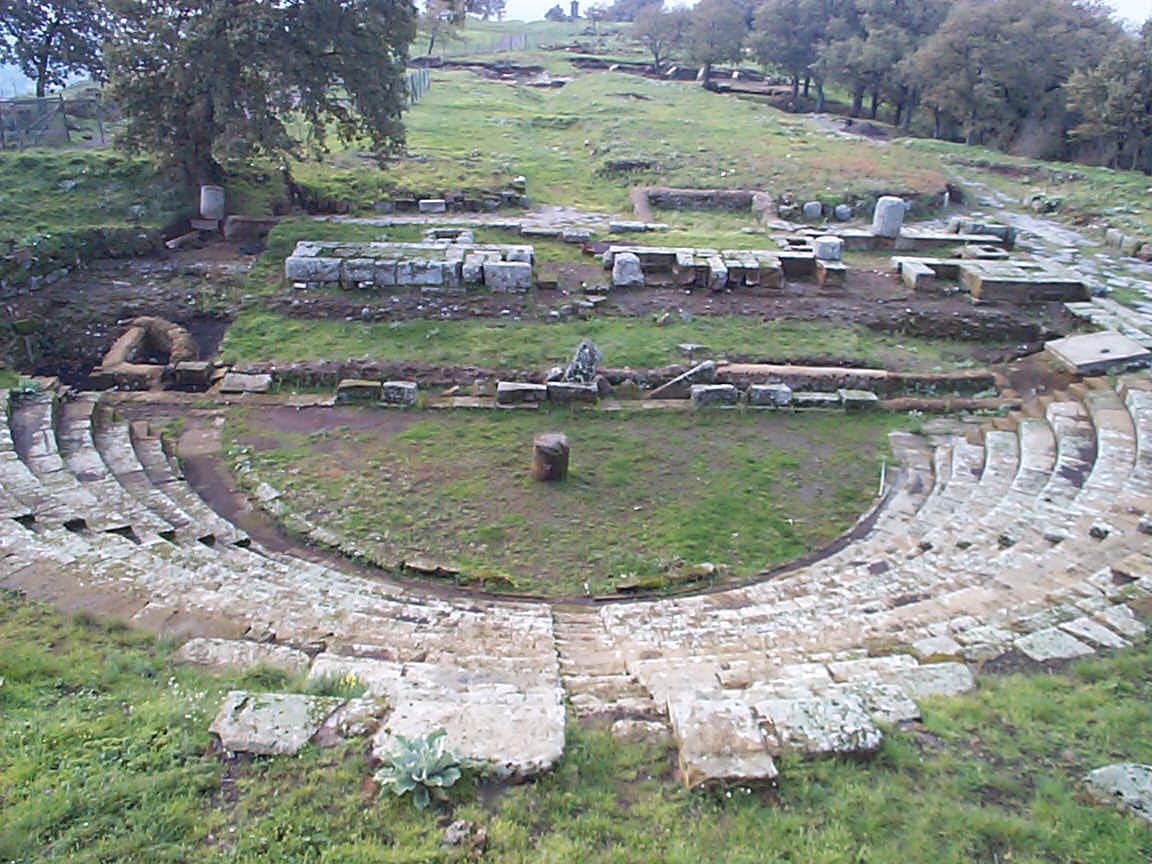 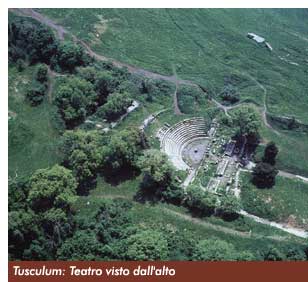 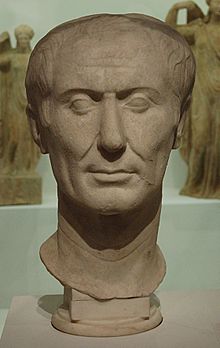 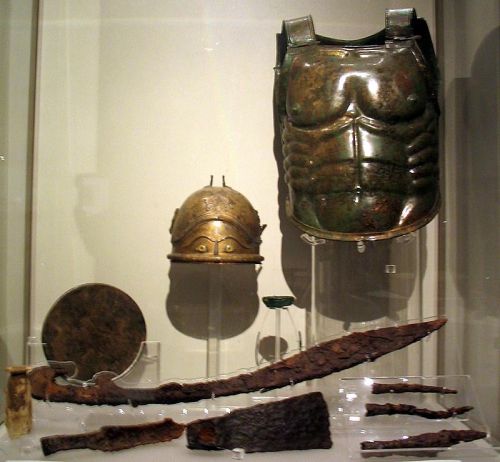 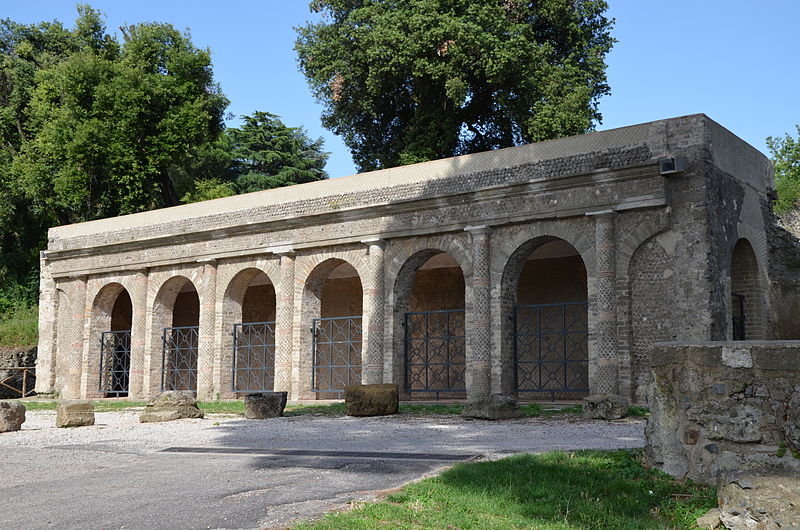 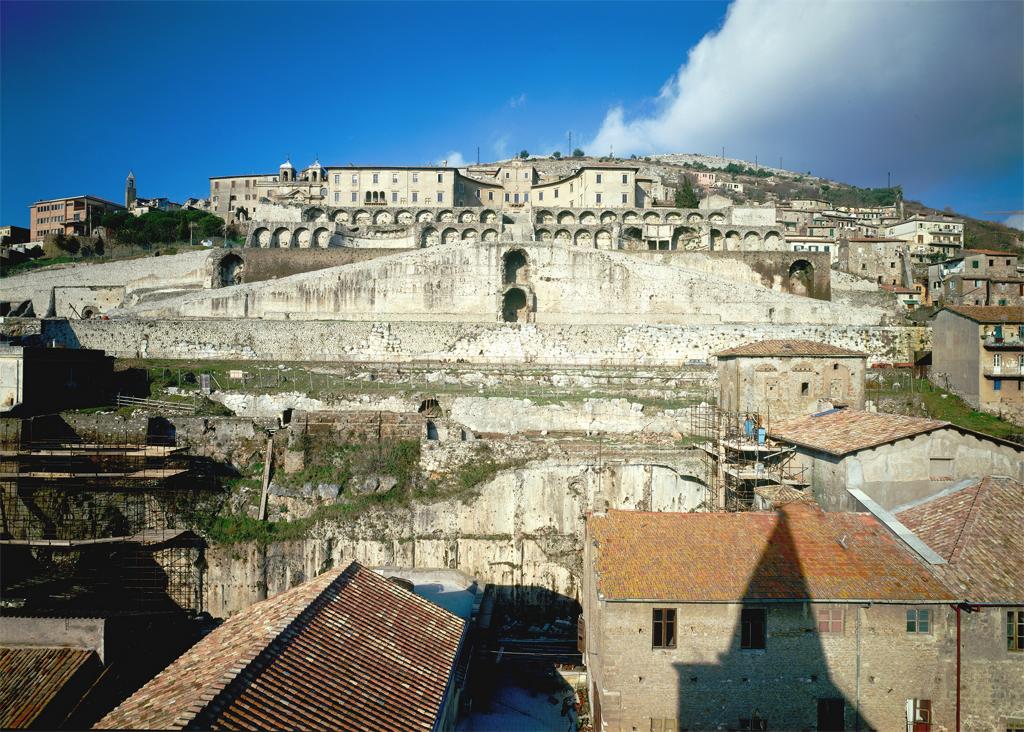 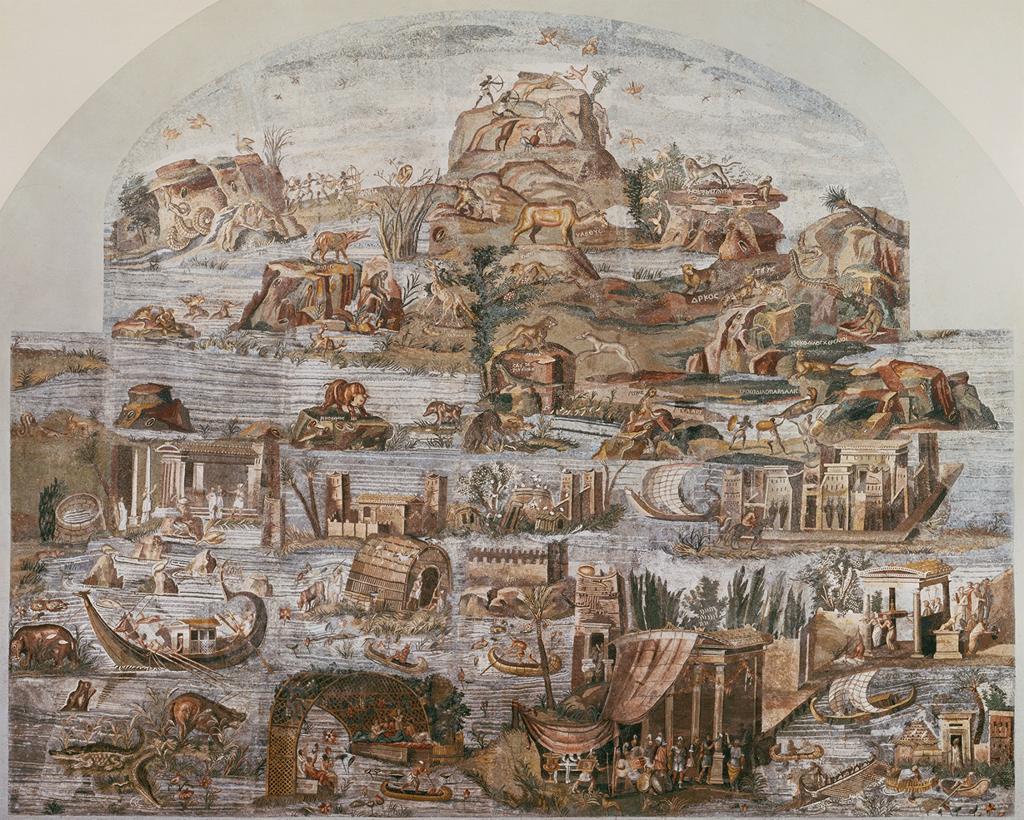 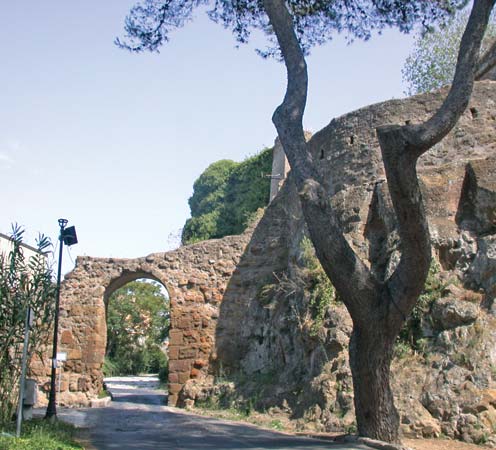 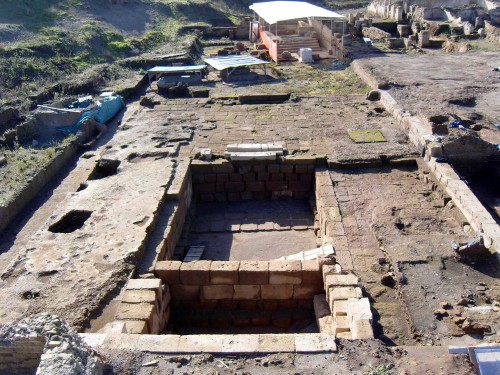 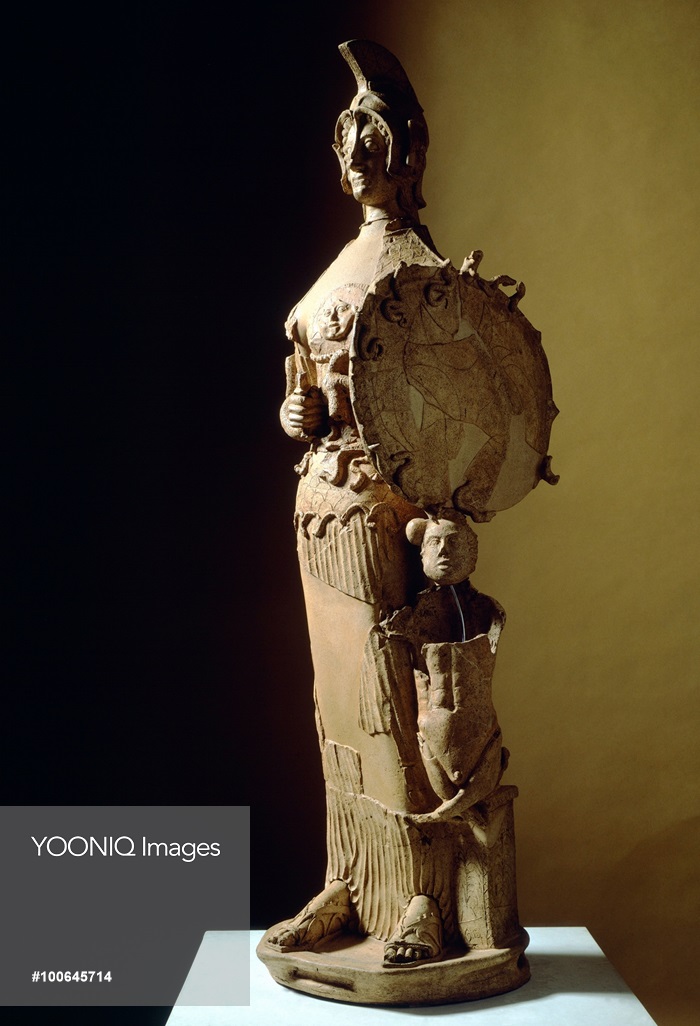 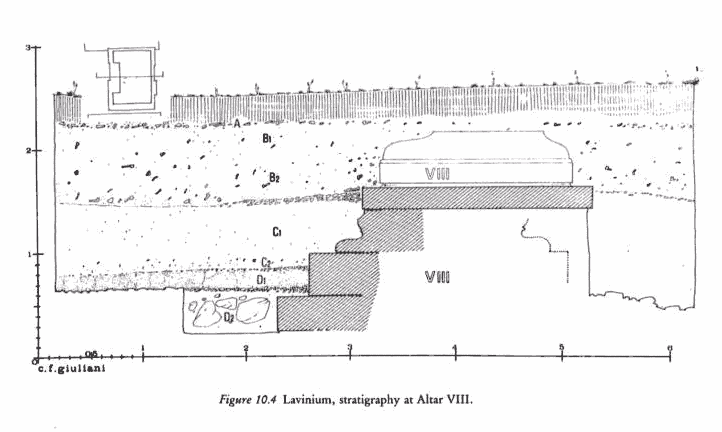 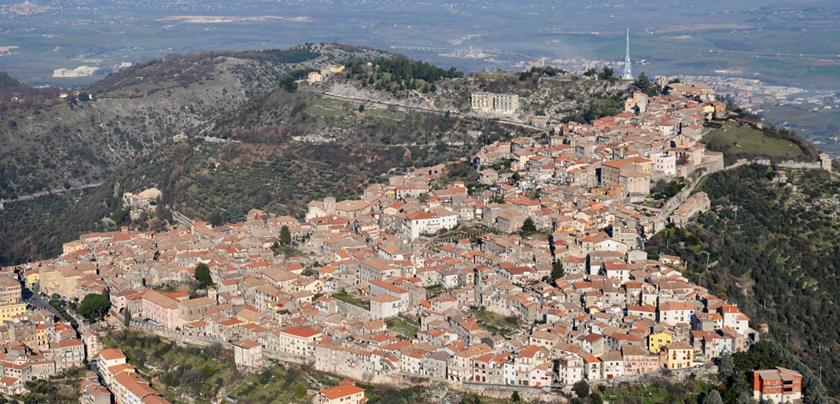 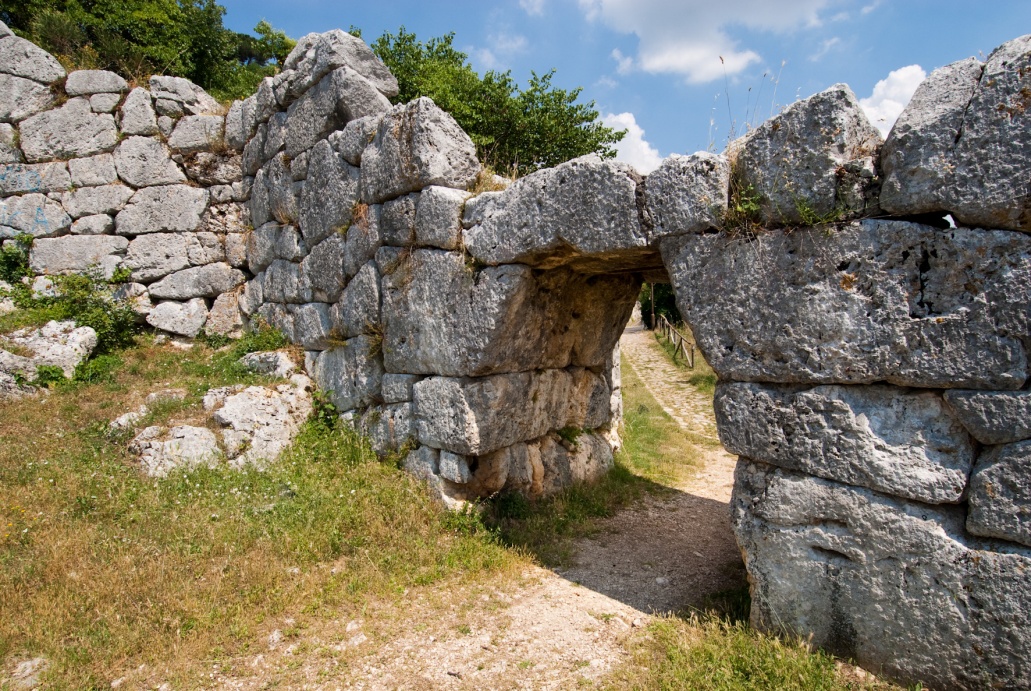 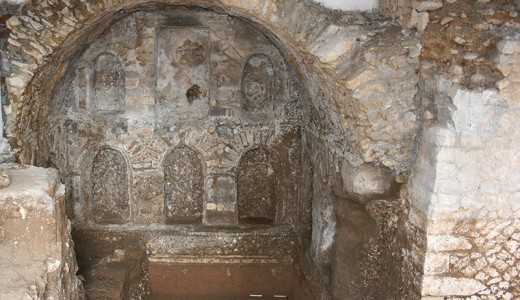 Regio I

Campania 

 južné Taliansko, južne od Látia, Samnum na východe a Tyrhénskym morom
 vo vnútrozemí - vápencový masív Apenín,
 na pobreží úrodná nížina 
 pohorie sopečného pôvodu (Vezuv)
 poľnohospodárstvo: pestovanie obilia, ovocia a zeleniny (vínna réva, olivy, ruže)
 remeselná výroba: poľnohospodárske náradie (vedrá, nádoby na olivový olej, medené nádoby, lisy), lampy, zrkadlá, kovové nádoby, sklenené predmety, reliéfna keramika, voňavky z ruží
 prístavy: Puteoli, Neapolis, Misenum
 kúpeľné mestá: Stabia, Baiae
 ďalšie lokality: Nola, Herculaneum, Pompeje, Salerno, Oplontis
 osídlenie: Oskovia, Gréci, Lukánci
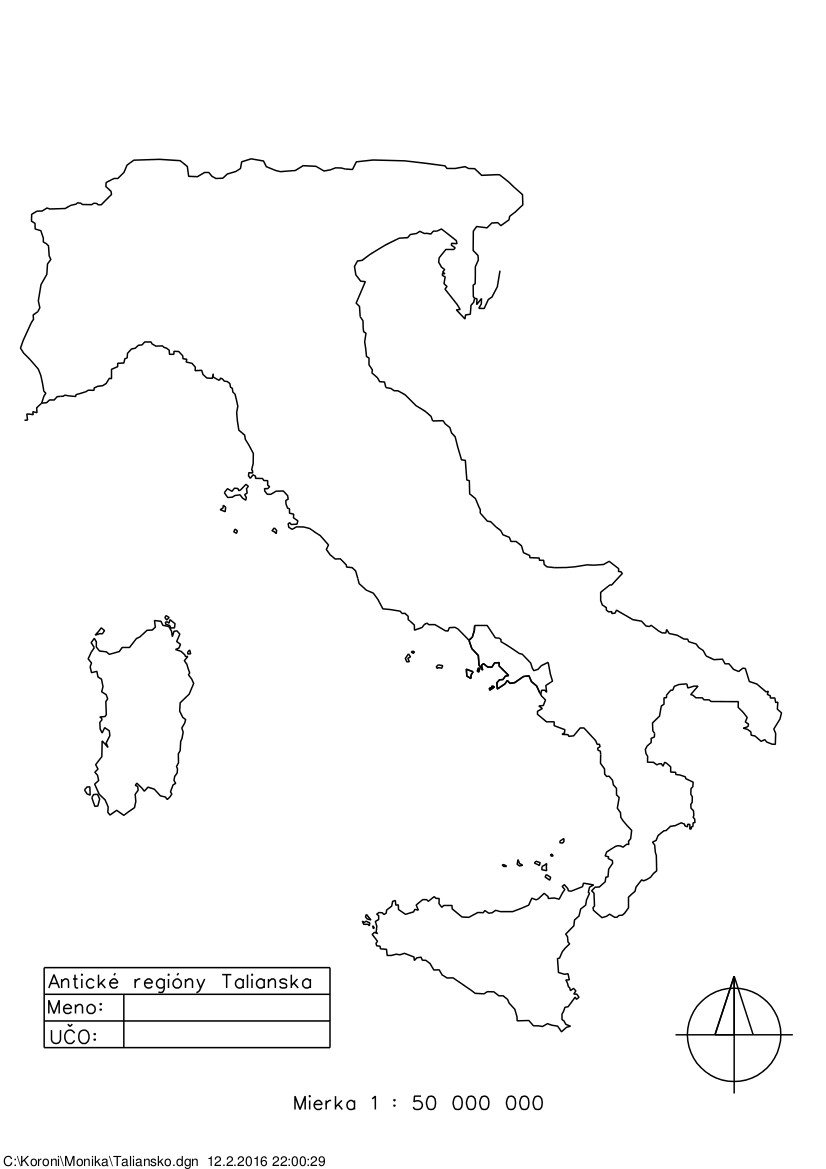 územie postupne osídlili Oskovia, Gréci, Lukánci, Etruskovia, Samniti
 kultúra silne ovplyvnená gréckymi vplyvmi
 od 8. stor. BC - Gréci zakladali kolónie (Pithekoussai, Cumae, Puteoli, Neapolis...). - 6. stor. BC pod vládou Etruskov
 5. stor. BC pod vládou Samnitov
 vzťah s Rímom sa začal rozvíjať od 2.pol. 4. stor. BC (312 BC vybudovaná Via Appia do Capuy)
 po Púnskych vojnách – Kampánska nížina majetkom Ríma
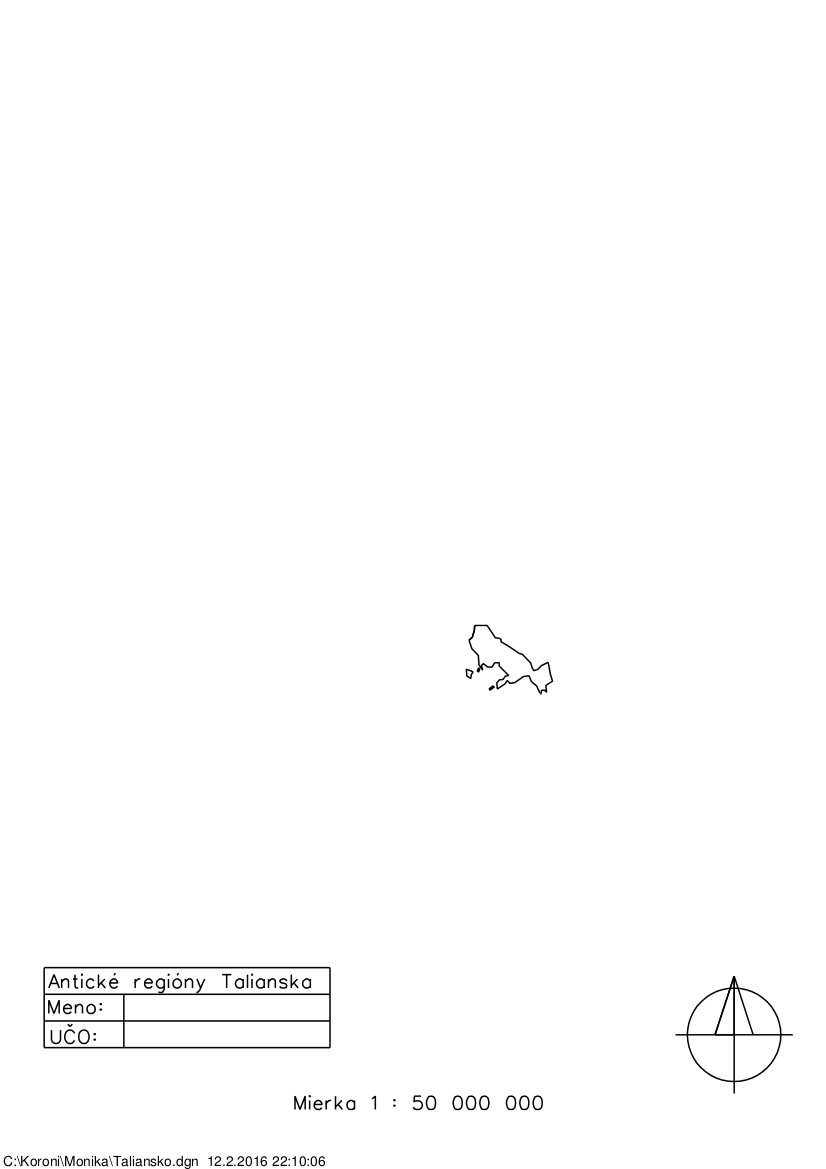 Pompeje
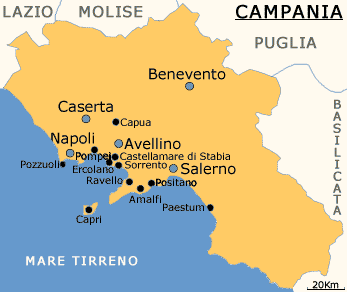 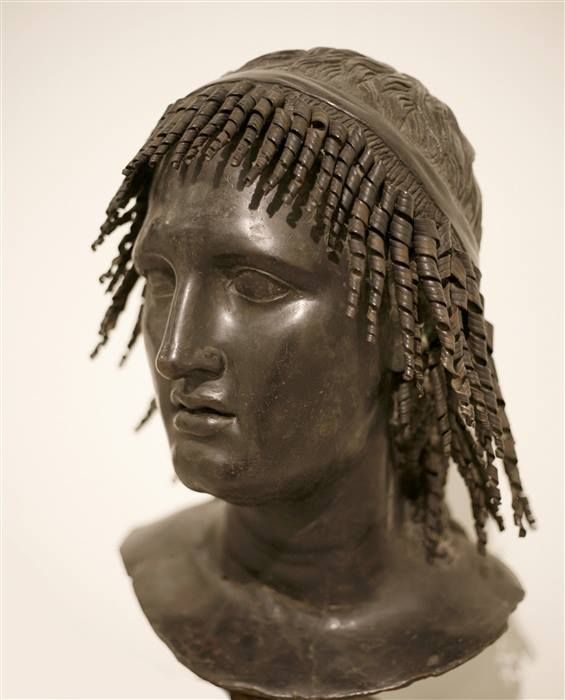 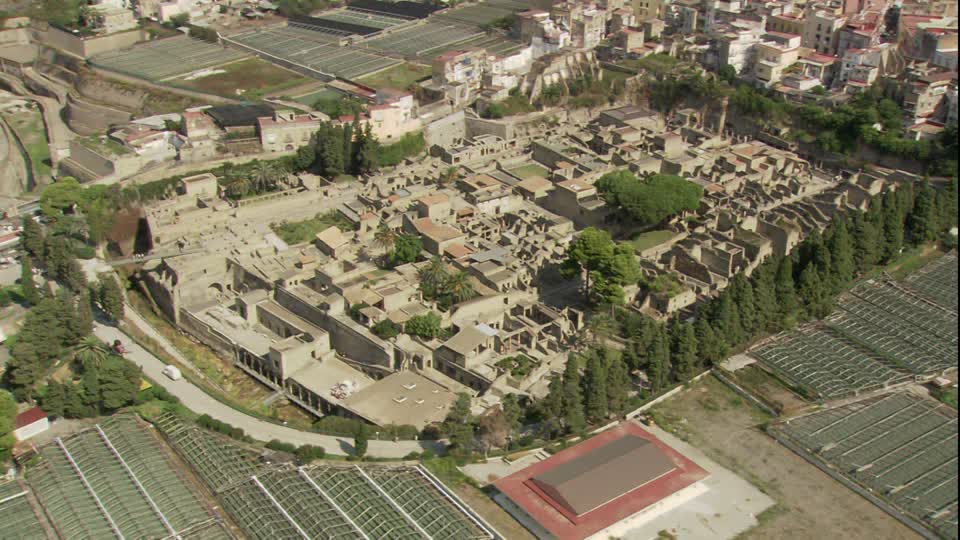 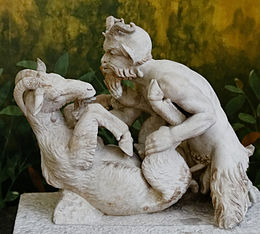 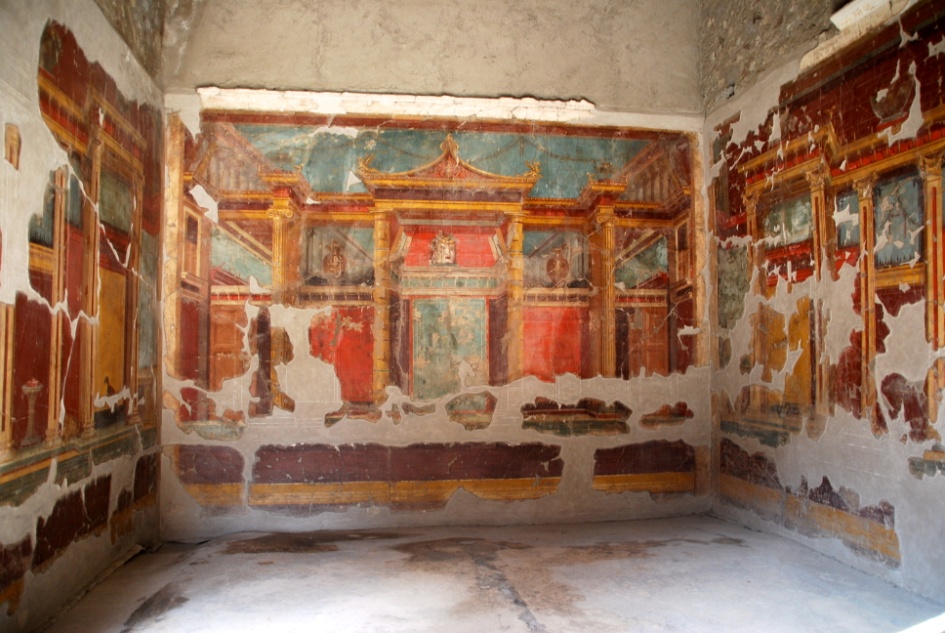 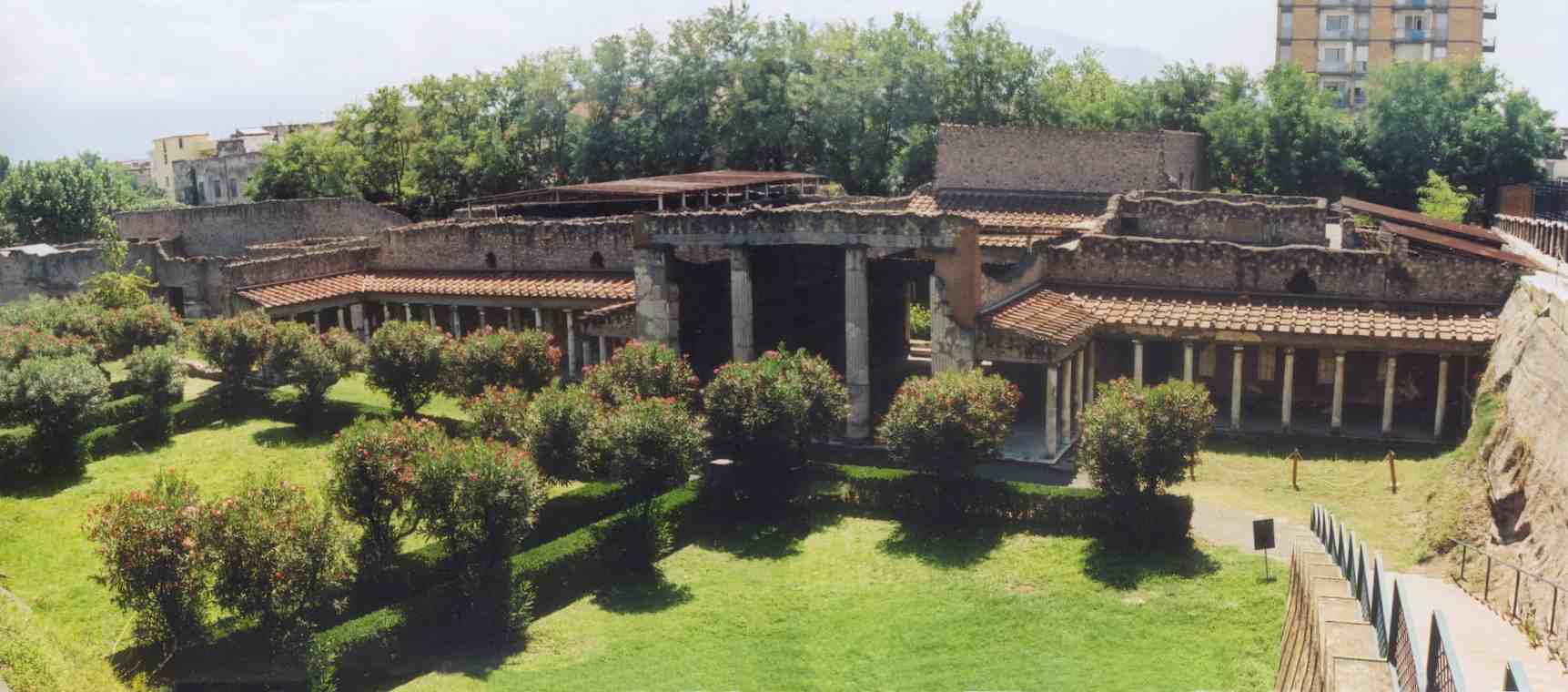 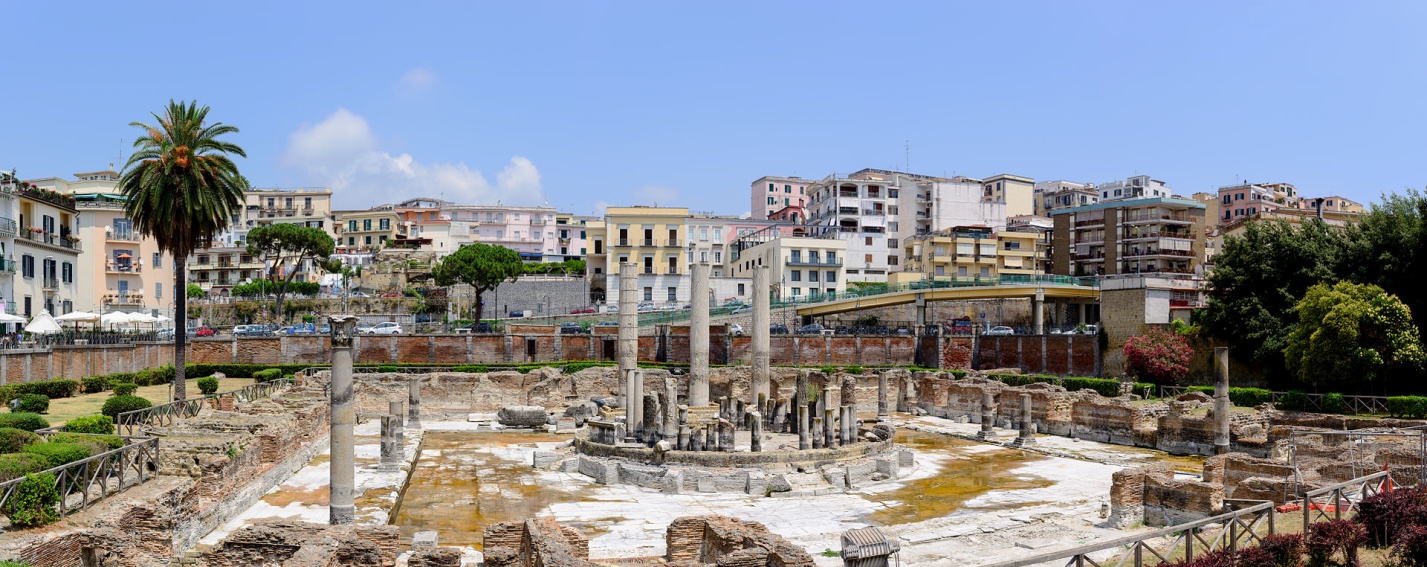 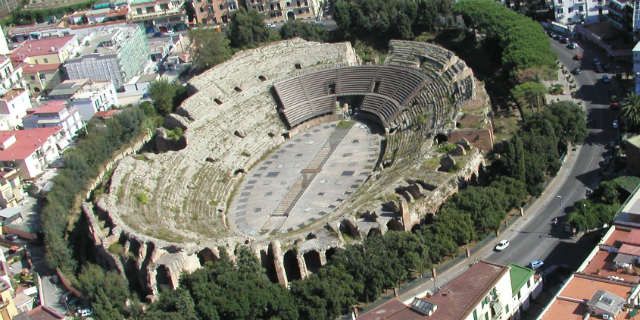 Regio II

Apulia

 východné pobrežie južného Talianska
 vnútrozemie hornaté: pastierstvo, chov koní a oviec
 početné jazerá
 pobrežie: úrodná nížina - rozsiahle sady
 významné lokality: Venusia (Venosa), Lucera  vojenská pevnosť, Canusium (Canosa) spracovávanie a vývoz vlny, Cannae
 kmene: Oskovia, Ausonovia, Yapigovia (Dauniovia, Peucetiovia, Messapíni), Gréci
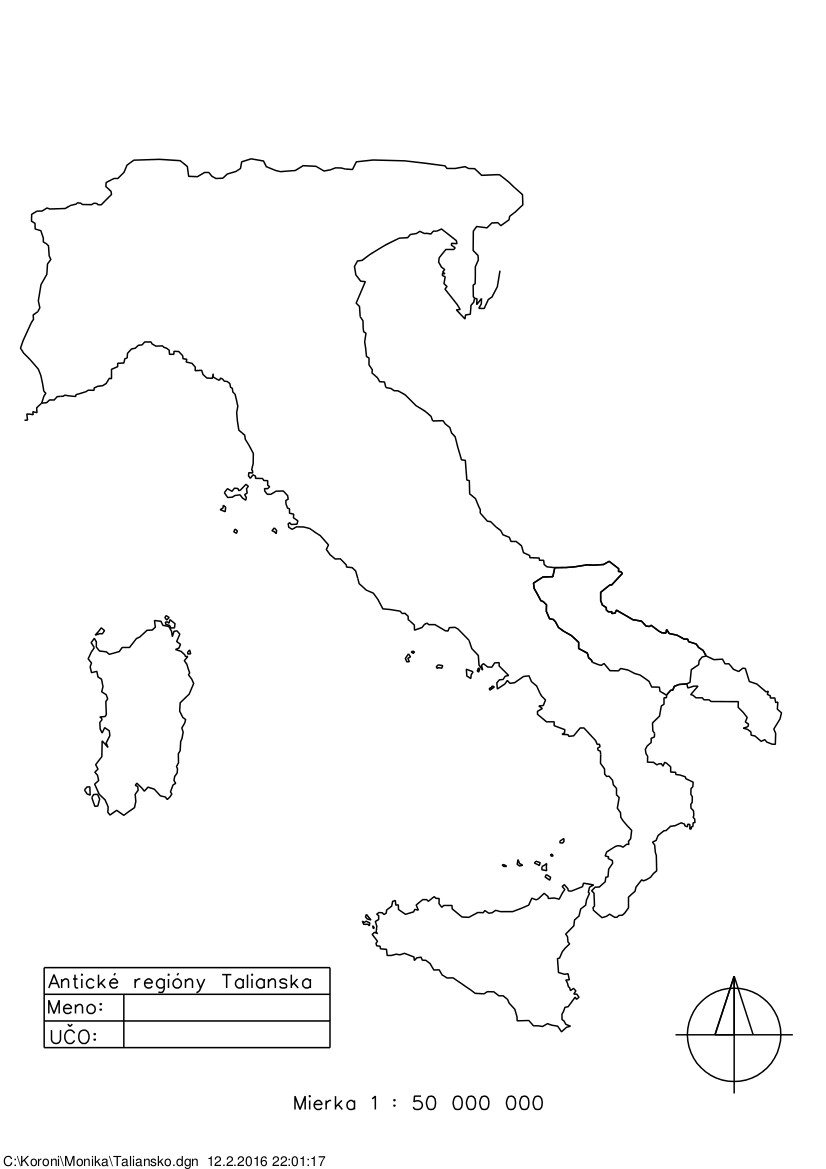 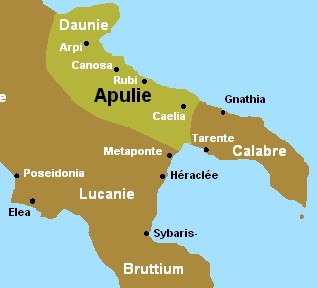 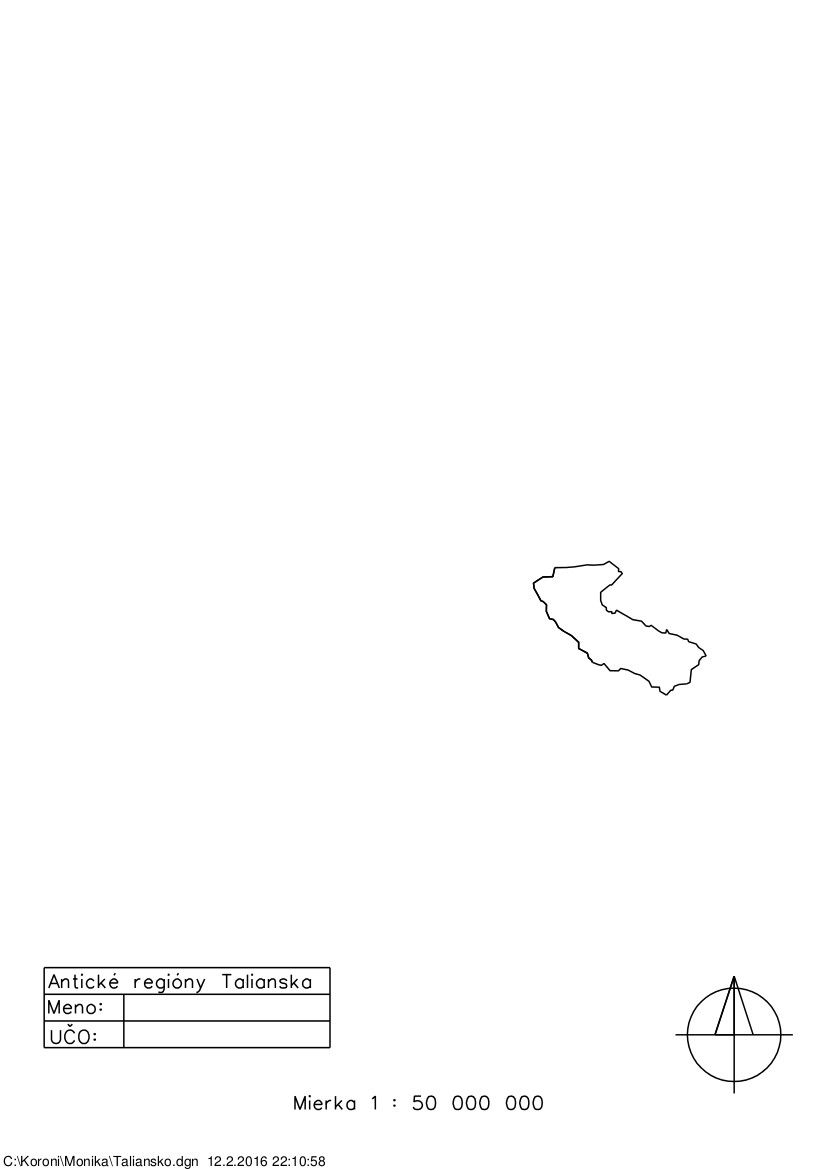 rôznorodá materiálna kultúra: daunijská keramika (neolitické vzory), apúlska maľovaná (grécke vzory), terakotové sošky s hellenistickými vzormi
 prvé osídľovanie – Yapigovia okolo 1300 BC (predchádzali gréckej kolonizácii), možno spolu s nimi obyvatelia Mykén: organizované feudálne spoločenské zriadenie, opevnené mestá, urbanizmus
 grécki usadlíci – zložité vzťahy s Yapigami (napr. 473 BC – Tarentum porazené Messapinmi a Peucetinmi)
 aj napriek bojom – prenikanie gréckej kultúry od 5. stor. BC – budovanie keramických dielní po porážke Atén
 prejavy gréckeho vplyvu – materiálna kultúra, umenie (nie architektúra)
Bari
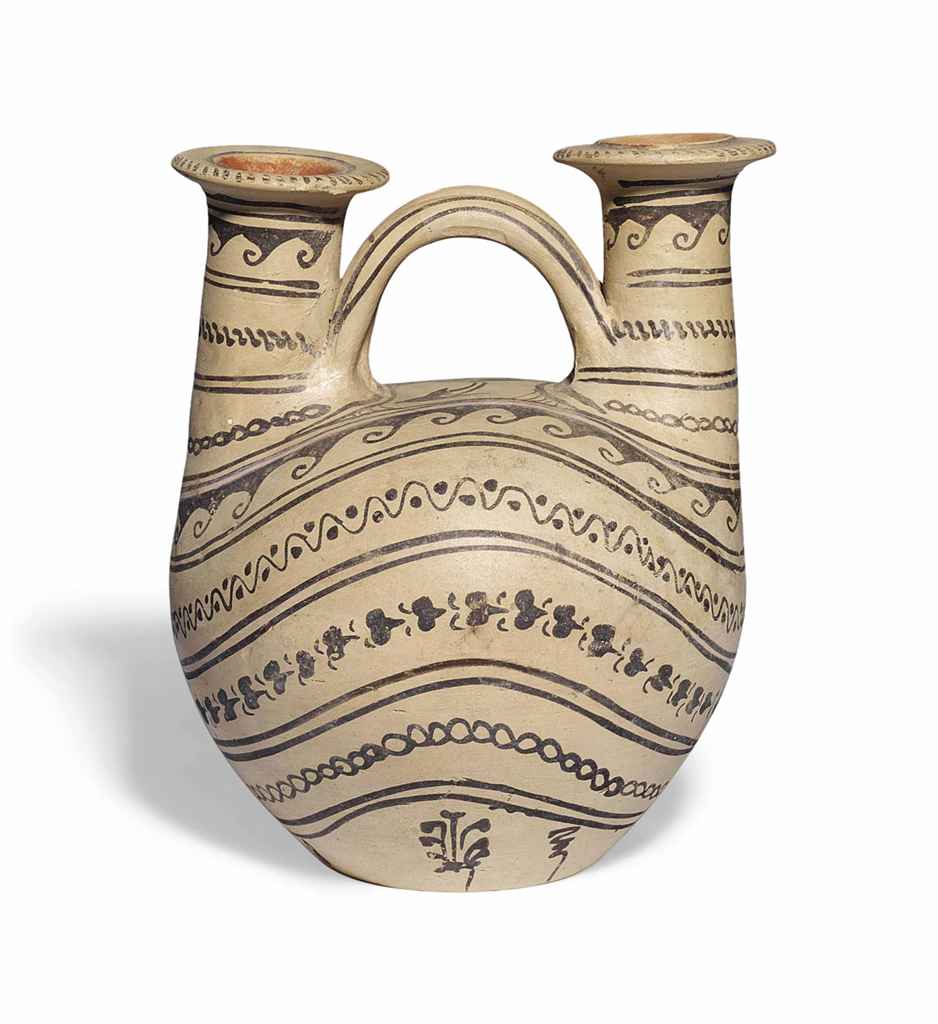 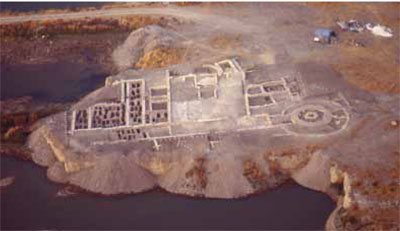 Regio II

Calabria 

 juhovýchodný výbežok južného Talianska
 mierne zvlnená krajina (500 m) 
 pastviny (chov oviec, spracovanie vlny)
 ovocné sady a olivové háje 
 včelárstvo
 lokality: Tarentum, Brundisium, Gnathia
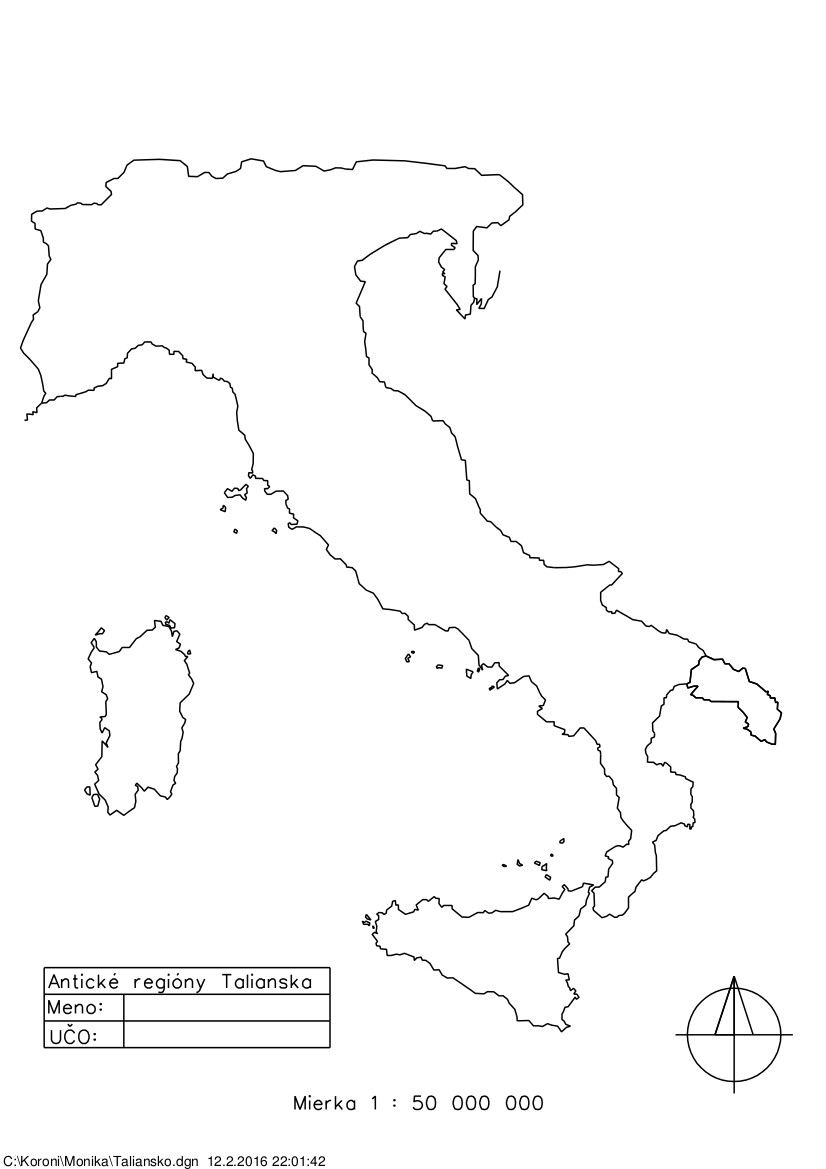 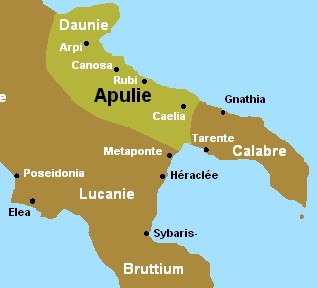 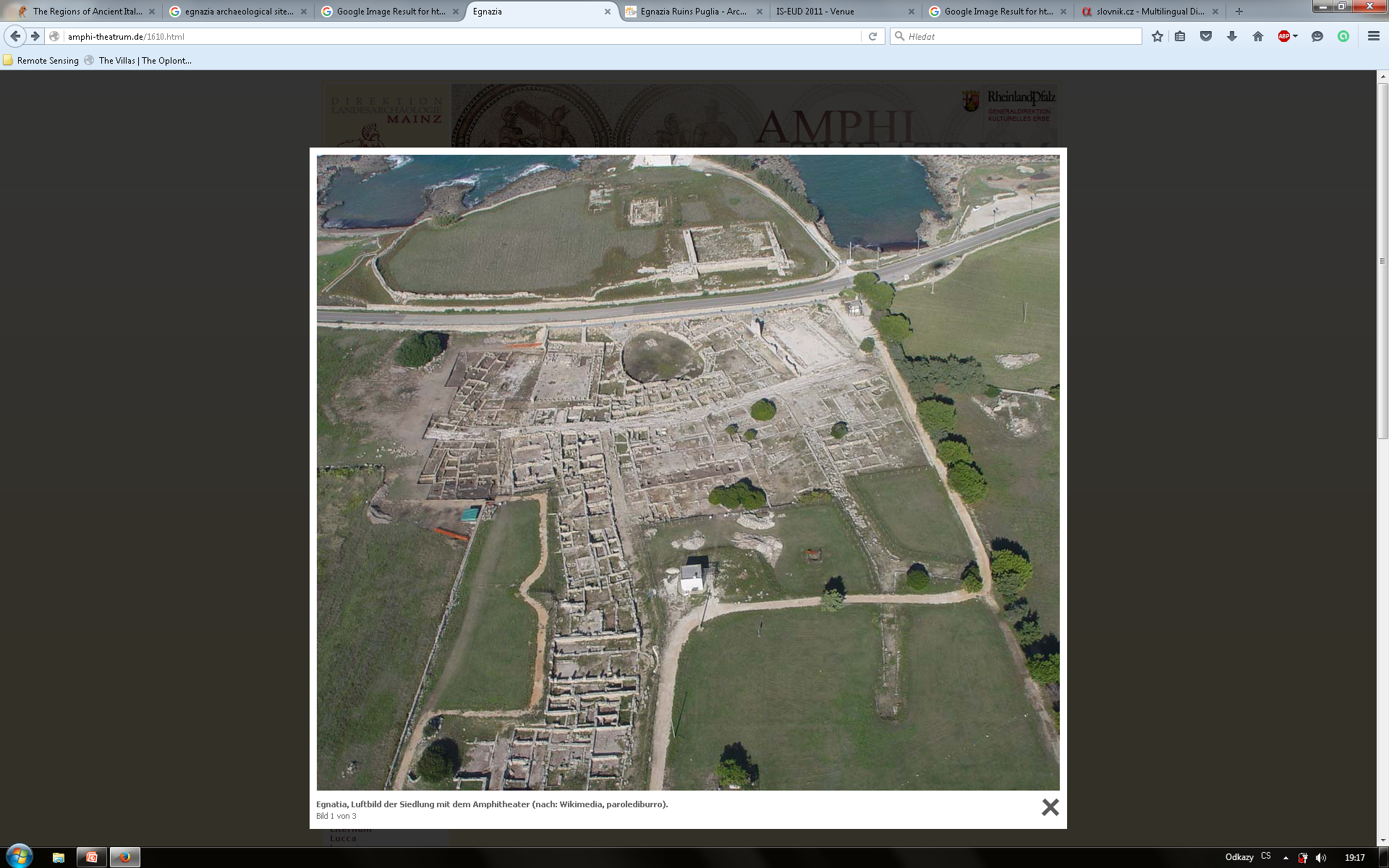 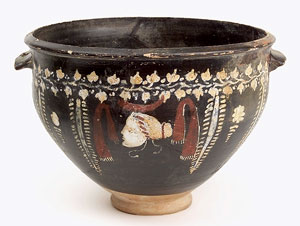 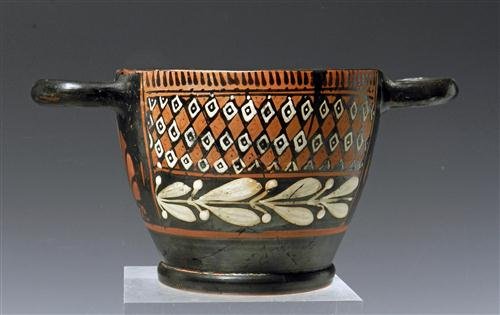 Regio III

Lukánia a Bruttium

Lucania
- dn. Basilicata
- juhozápadné Taliansko
- hornaté vnútrozemie (chov dobytka)
- nížina na pobreží – ovocie, obilie, vínna réva
- lokality: Metapontion (grécka kolónia), Herakleia, Paestum, Velia, Potentia (obchodné stredisko, cestný uzol)
- počas cisárskeho obdobia – celé územie v rukách veľkostatkárov, skoro vyľudnená
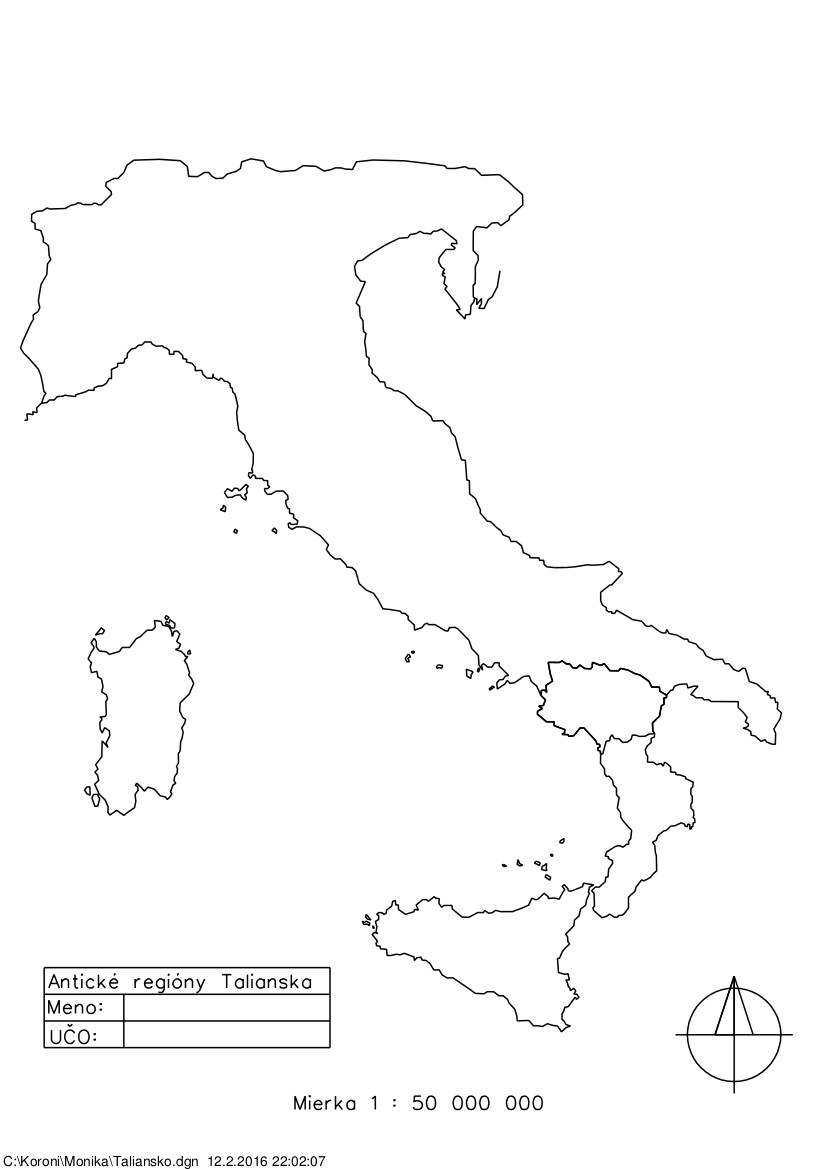 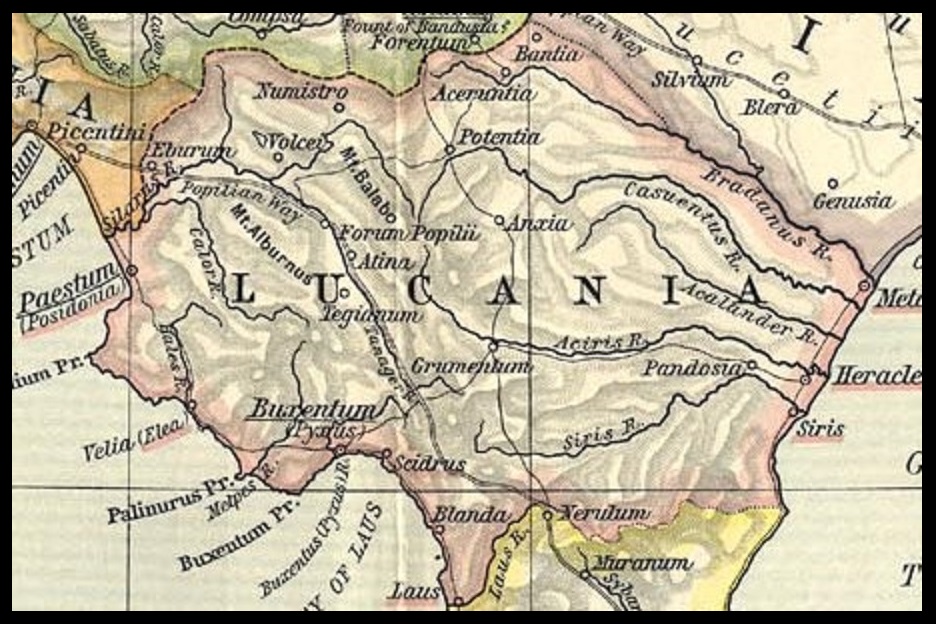 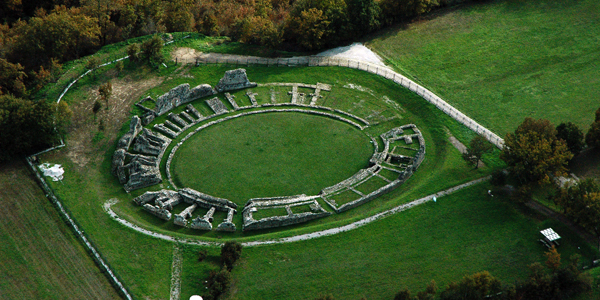 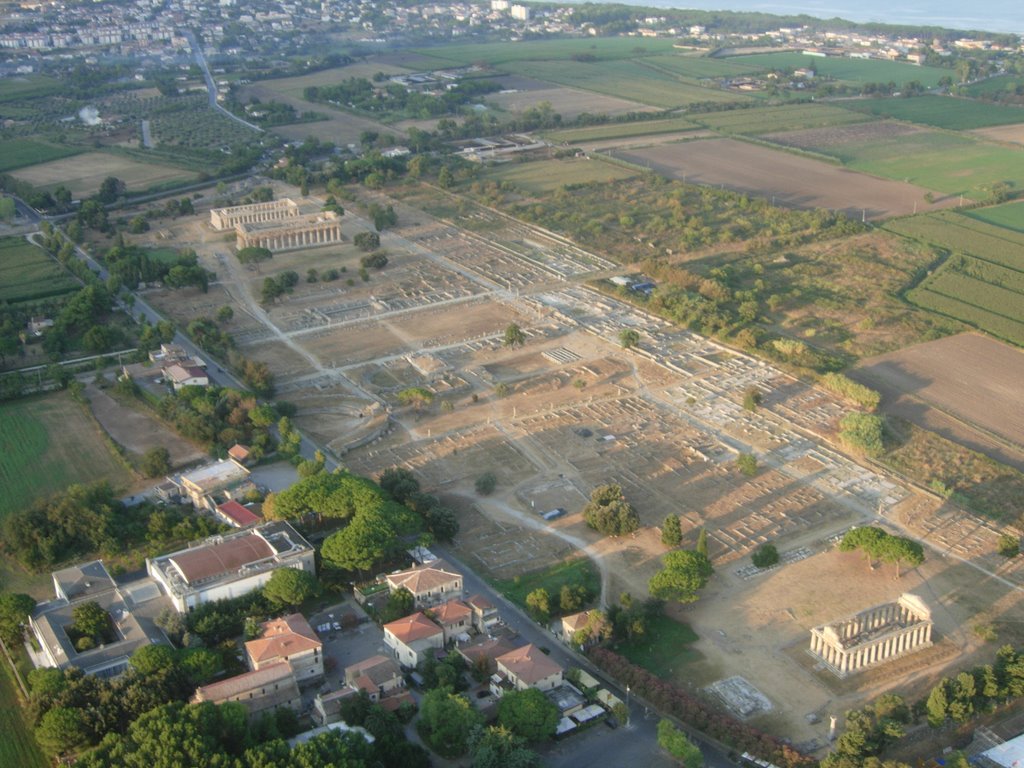 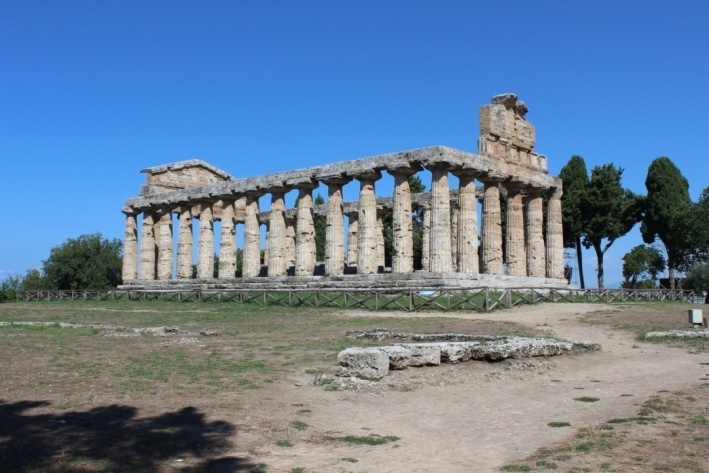 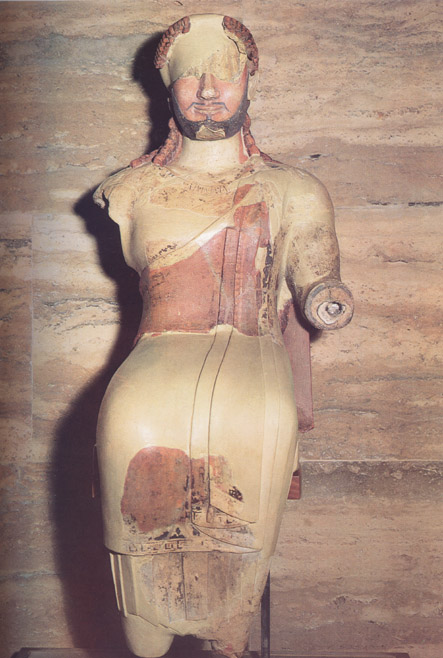 Bruttium 

 hornatá krajina v najjužnejšej časti Talianska 
 rozsiahle lesy (stavebné drevo)
 názov podľa pôv. obyvateľov – Bruttiovia (príbuzní Lukáncom) 
 pôda málo úrodná
 prevládal chov dobytka
 pobrežie od 8. stor. BC kolonizované Grékmi 
 Gréci založili obchodné stanice: Sybaris, Thurioi, Krotón, Rhégion
 272 BC ovládli krajinu Rimania, postavili cestu via Popilia – spojenie s Lukániou
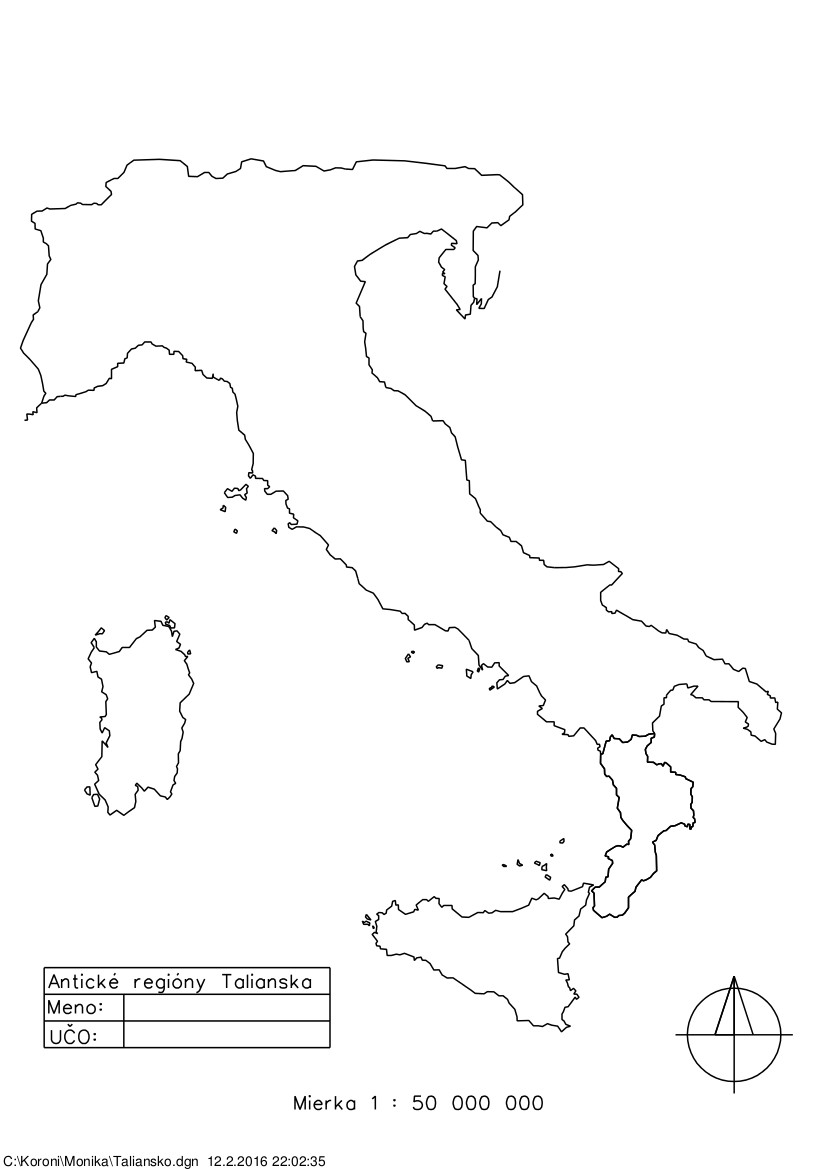 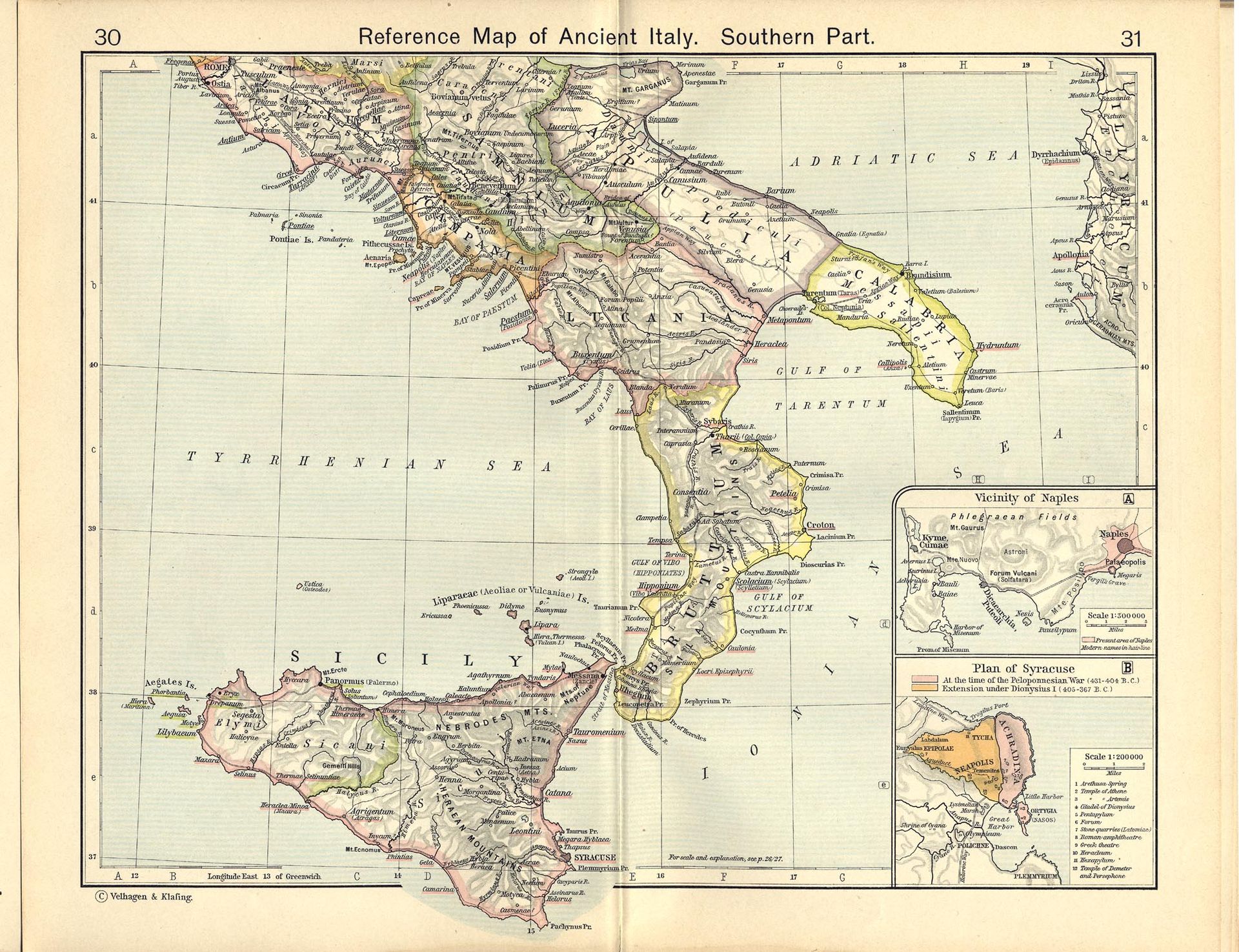 Regio IV

Samnium

 hornaté územie na východ od Latia,
 sabellské kmene – najpočetnejší Samniti 
 pastierstvo a včelárstvo
 kon. 5. stor. BC – Samniti dobyli Kampániu
 pol. 4. stor. BC – združenie Samnitov s okolitými kmeňmi
 centralizácii zabránilo silné rodové zriadenie
 ohrozovali Latinskú ligu – dohoda
 Samnitské vojny – 343 – 341 BC, 327 – 304 BC, 298 – 290 BC – porážka Samnitov
 spojenie s Hannibalom
 odpor zlomil Sulla – spustošil celé územie, nechal popraviť niekoľko tisíc Samnitov
 lokality: Bovianum (Pietrabondante), Beneventum, Caudium
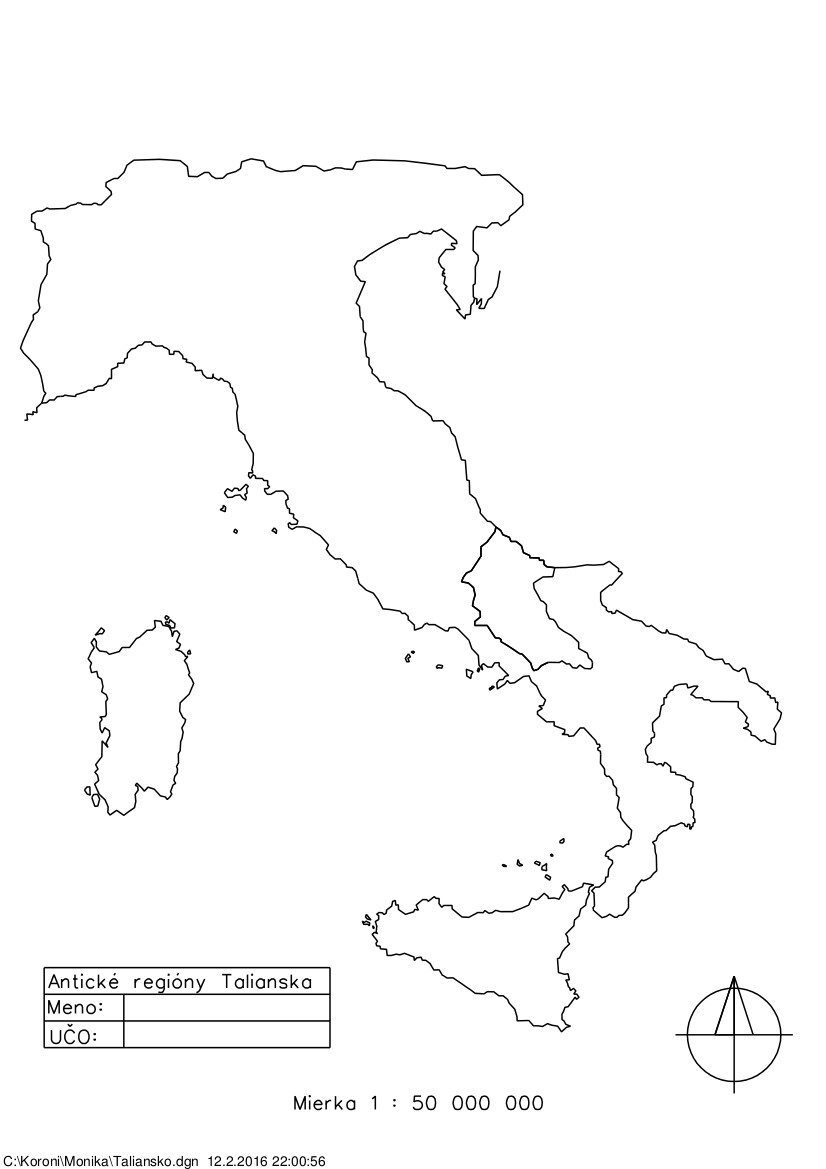 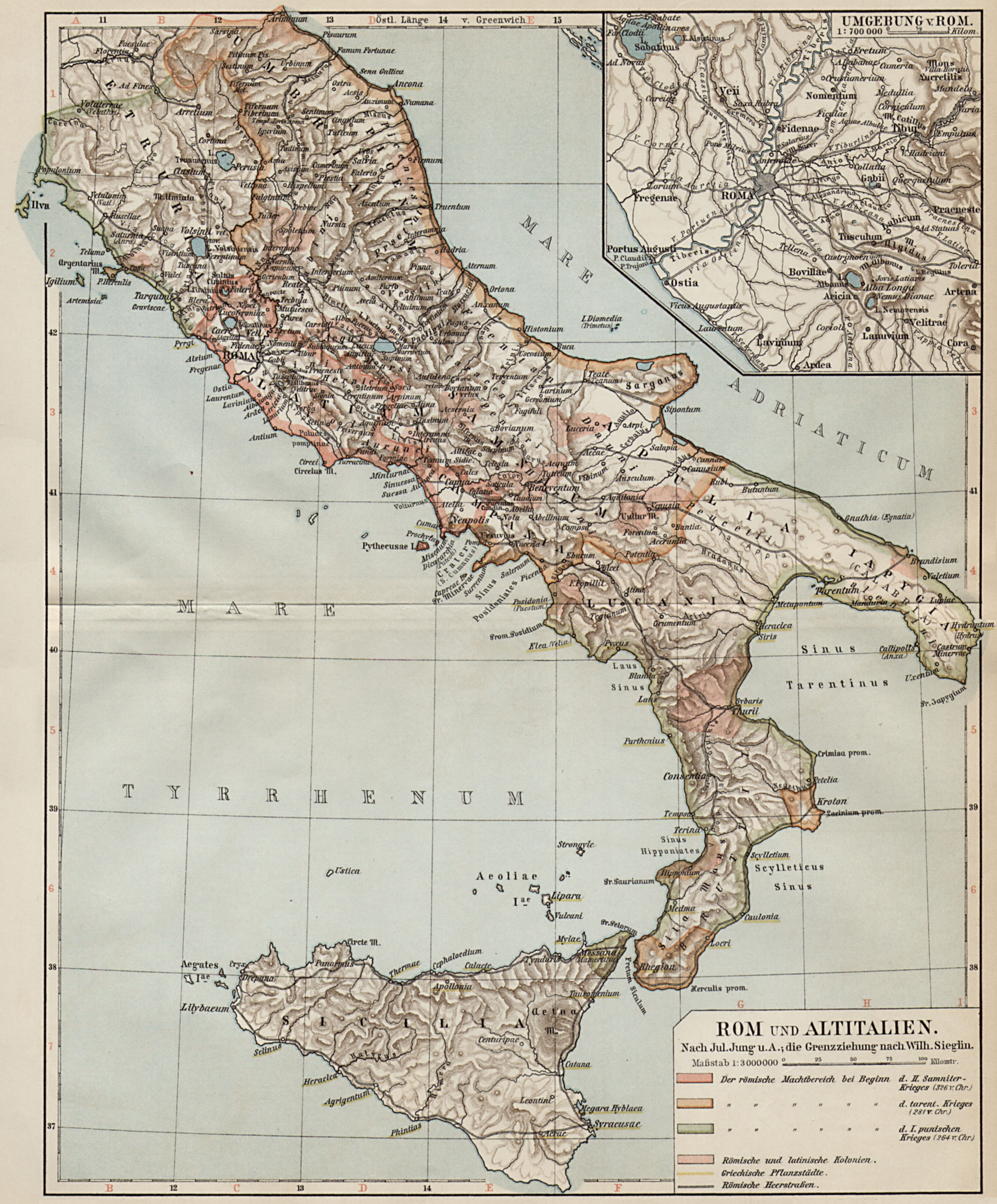 Regio V

Picenum

 dn. Marche
 stredná časť Talianska, na pobreží Jadranského mora
 povrch - mierna pahorkatina 
 obyvateľstvo: Picenovia (Picentes – sabellské kmene)
 pestovanie ovocia: hrušky, hrozno, olivy
 vnútrozemie: chov hovädzieho dobytka a prasiat
 v 268 BC bolo územie podrobené Rimanmi
 lokality: Ancona, Potentia (Potenza) a Asculum (Ascoli).
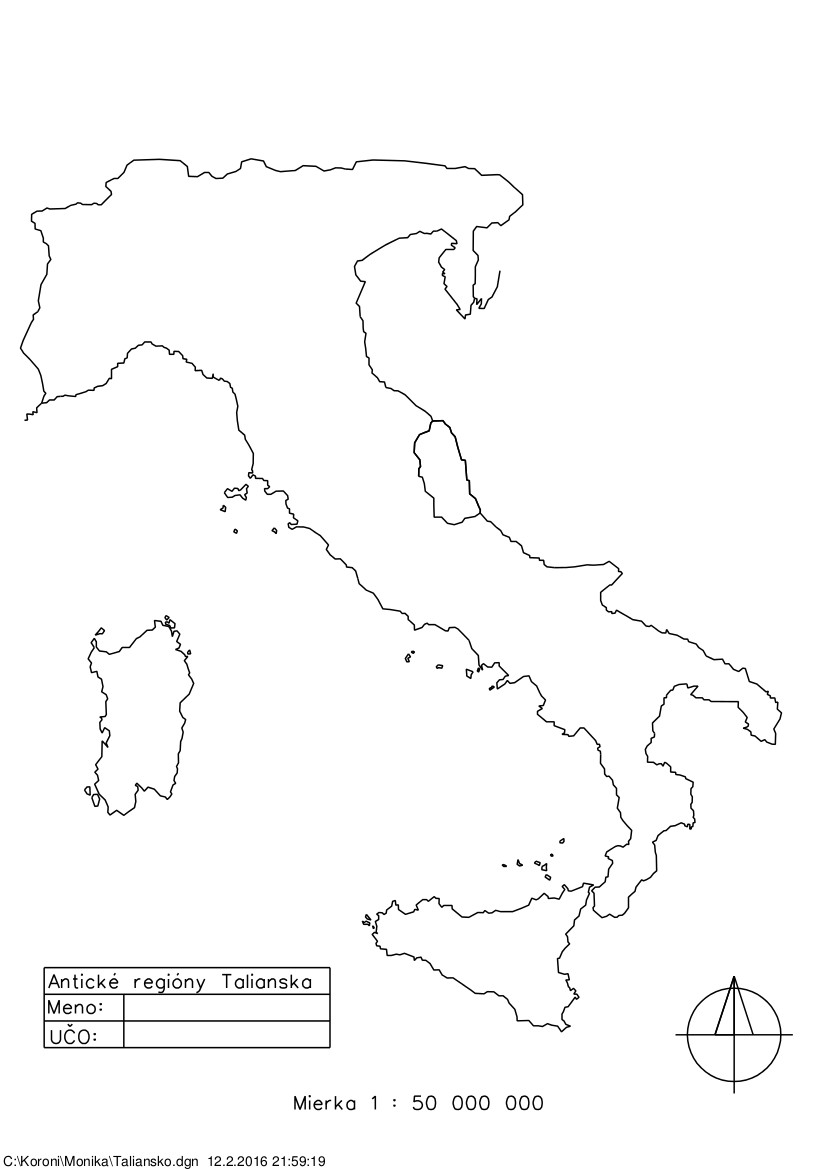 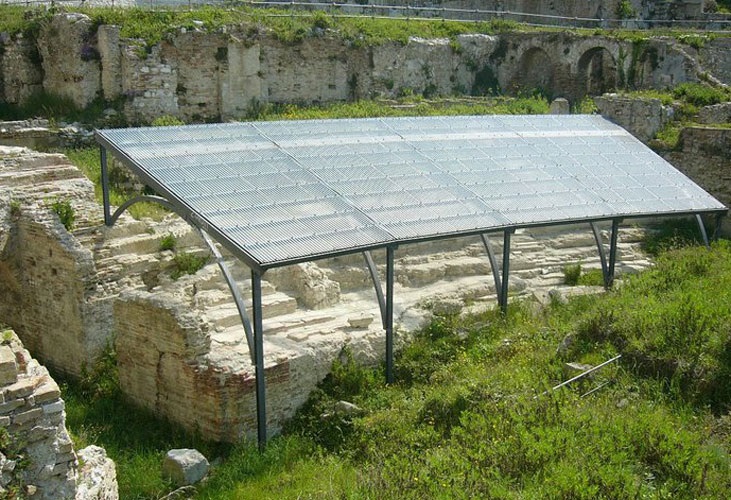 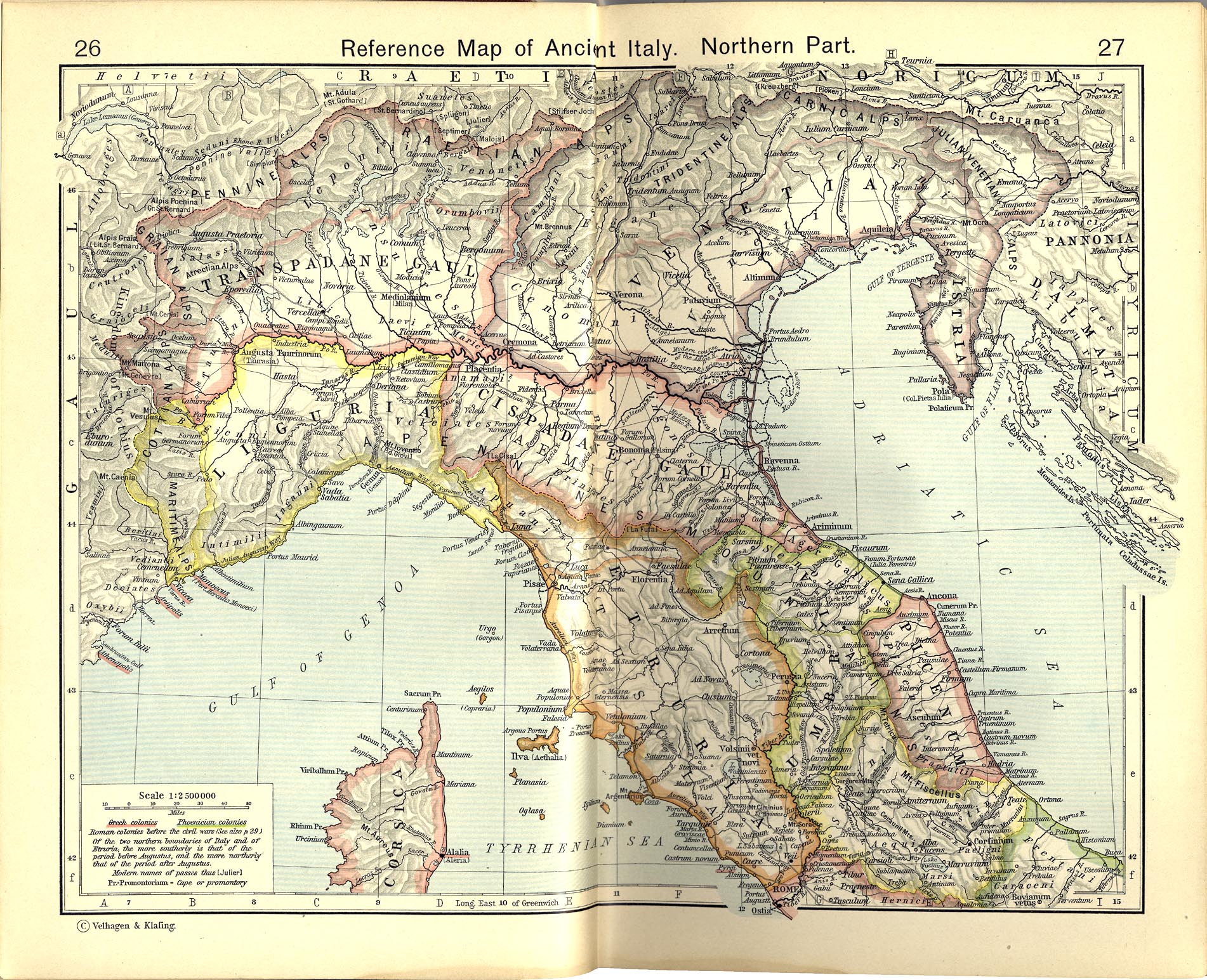 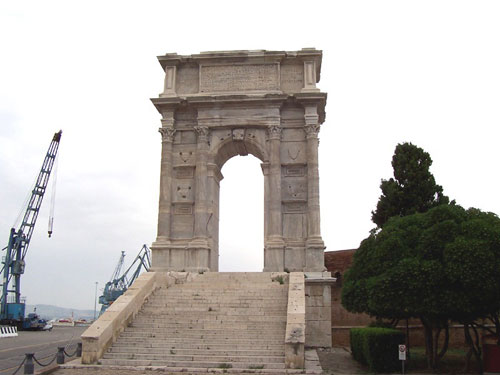 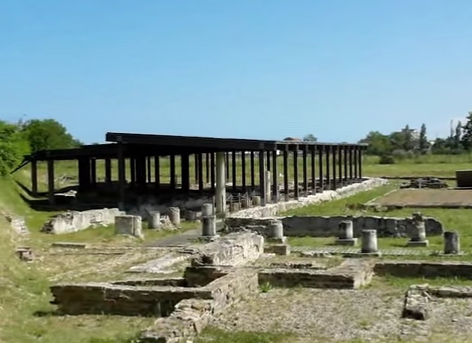 Regio VI

Umbria

- východná časť stredného Talianska
- vnútrozemie hornaté - chov dobytka
- Pobrežie úrodné - pestovanie ovocia 
- Via Flaminia – zásobovanie, presun vojsk
- kmeň: Umbrovia
- lokality: Ariminum (Rimini), Sentinum (La Cività u Sassoferrato), Iguvium (Gubio), Spoletium (Spoleto)
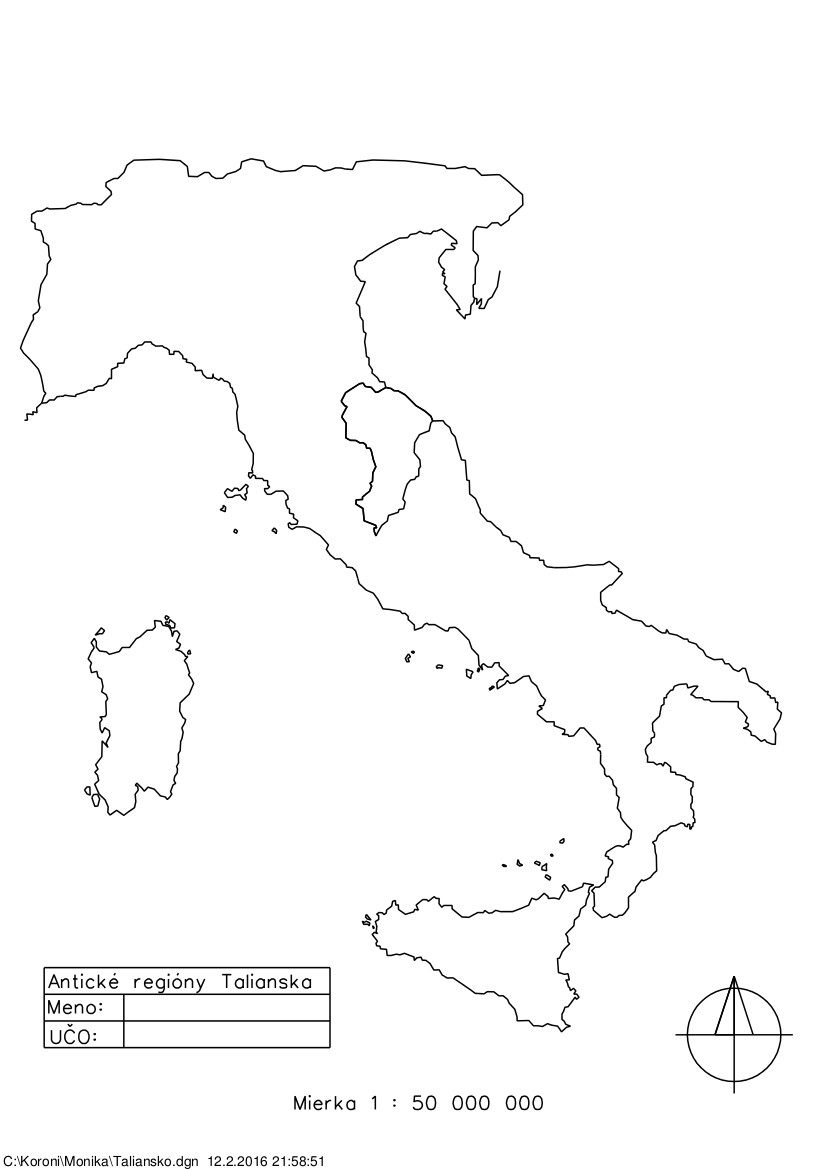 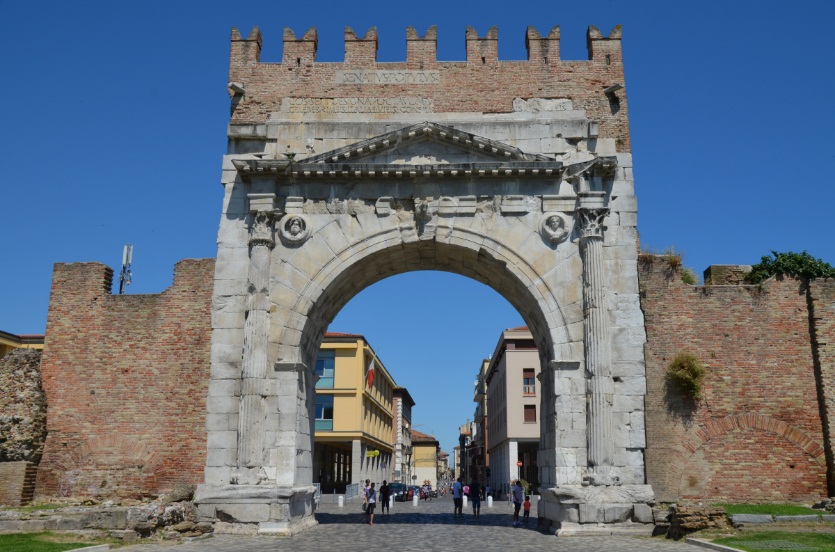 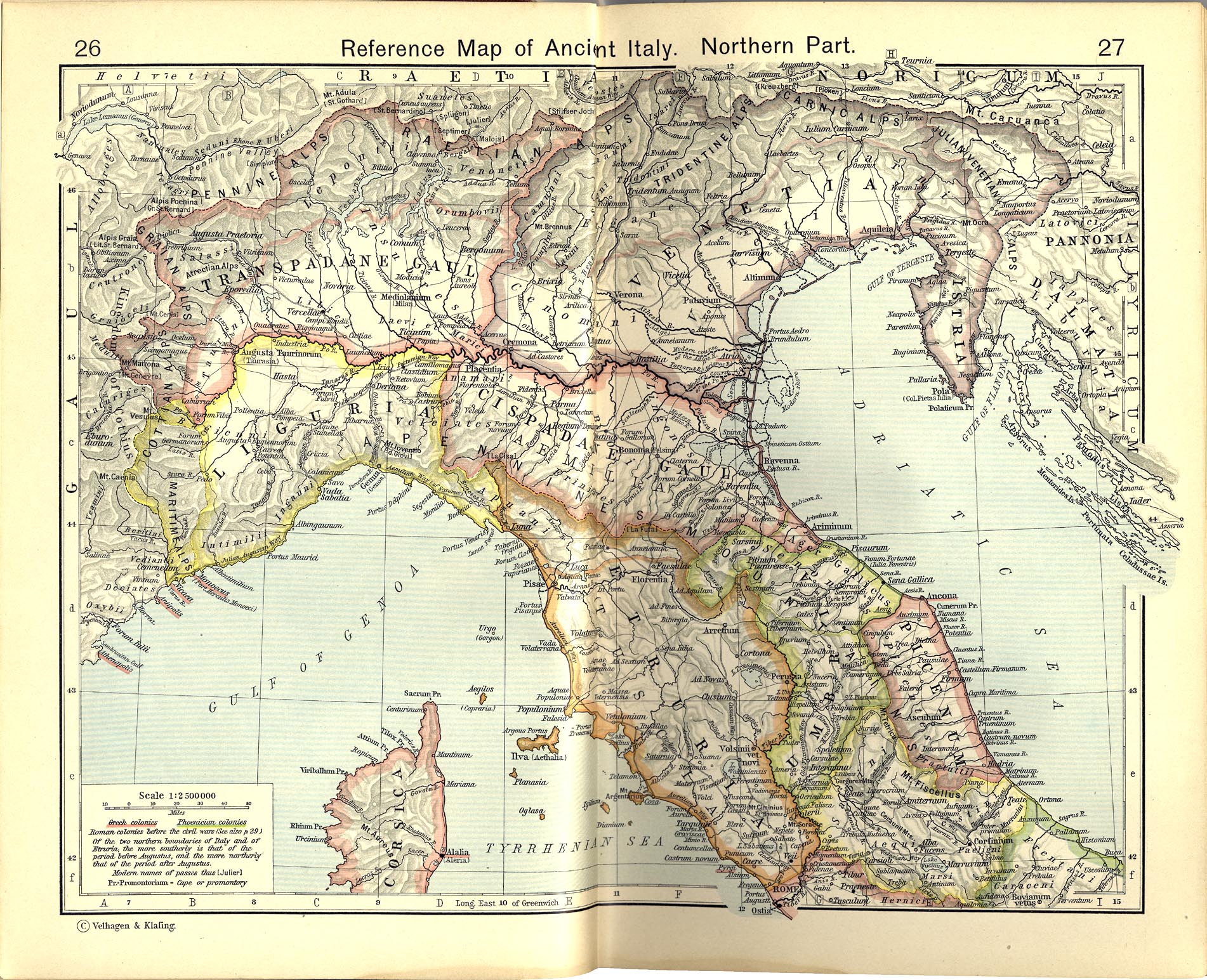 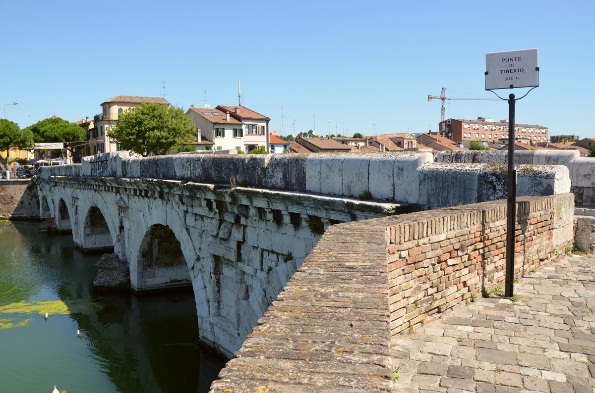 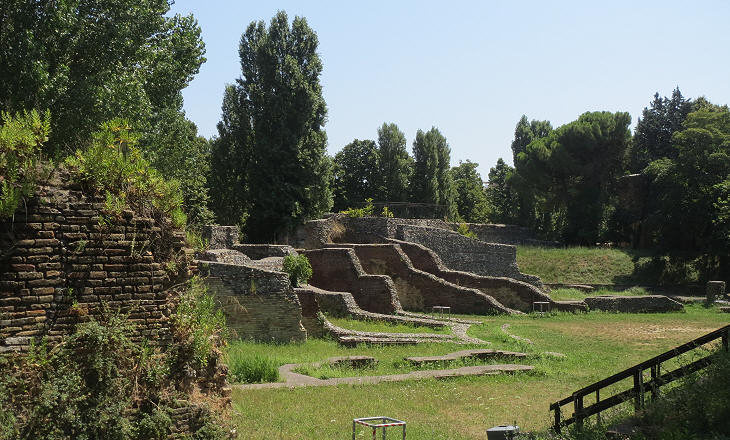 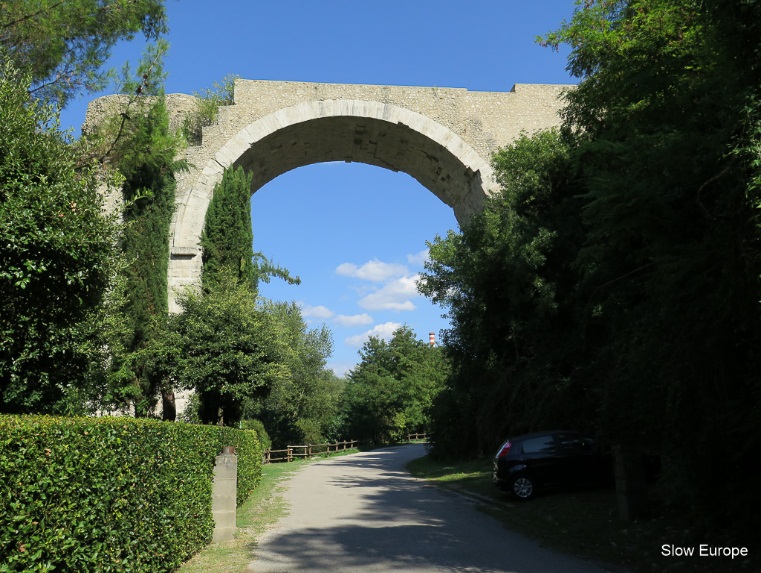 Regio VII

Etruria (Tuscana, dnešná Toscana, Toskánsko)

- hranice: východná a južná –Tiber, západná Tyrhénske more, severná Apeniny
- vnútrozemie hornaté, pokryté rozsiahlymi lesmi a pastvinami
- morské pobrežie a údolia riek - veľmi úrodné 
- rozvinuté hospodárstvo 
- poľnohospodárstvo: melioračné úpravy (močiarovité územie)
- remeselná výroba – vysoká úroveň (grécke vplyvy) 
- metalurgia: domáce surovinové zdroje 
meď: Populonia, Volater, Vetulonia a Rusel
cín a striebro: neďaleko Populonie 
železná ruda: na ostvore Ilva (Elba) a v hornatom pásme medzi Populonií a Rusellami
alabaster: Volater
mramor: Luna
- obyvatelia: Etruskovia 
- Obchodné kontakty: Grécko, Kartágo, 
- export: meď, železo, umelecké predmety
- import: slonovina, vónne
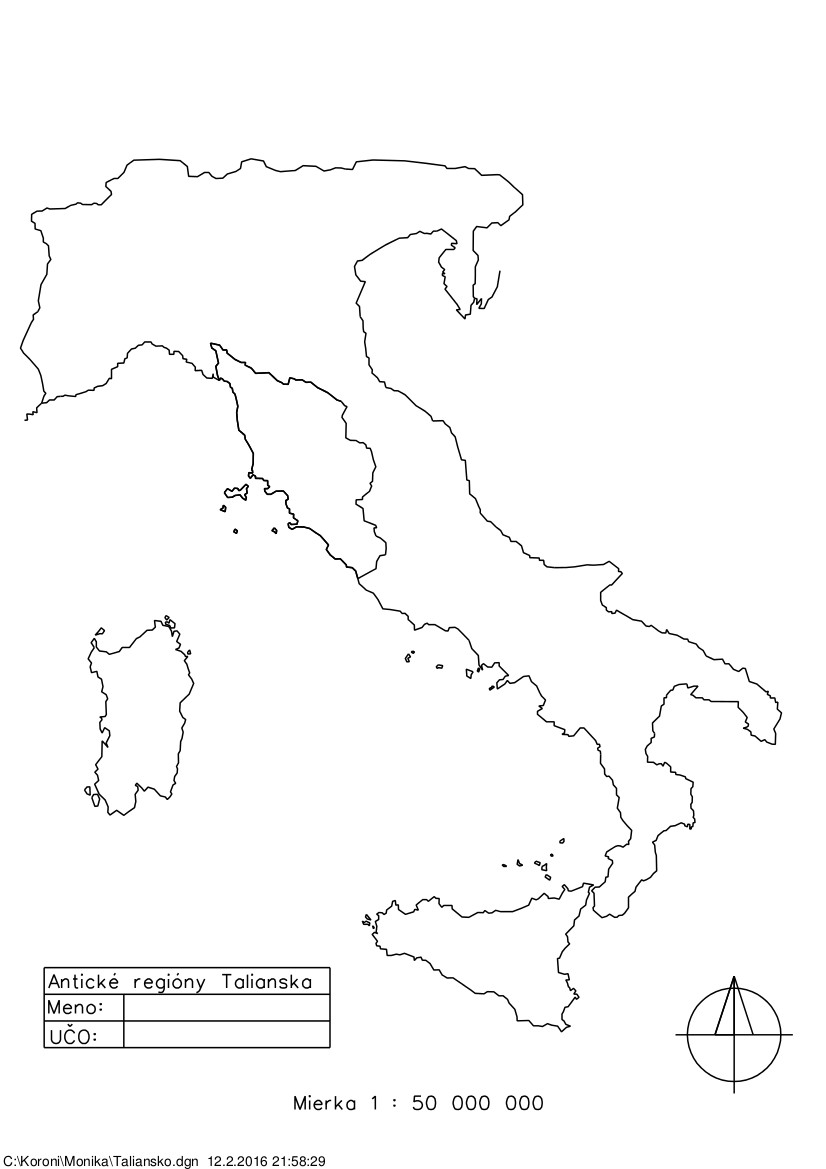 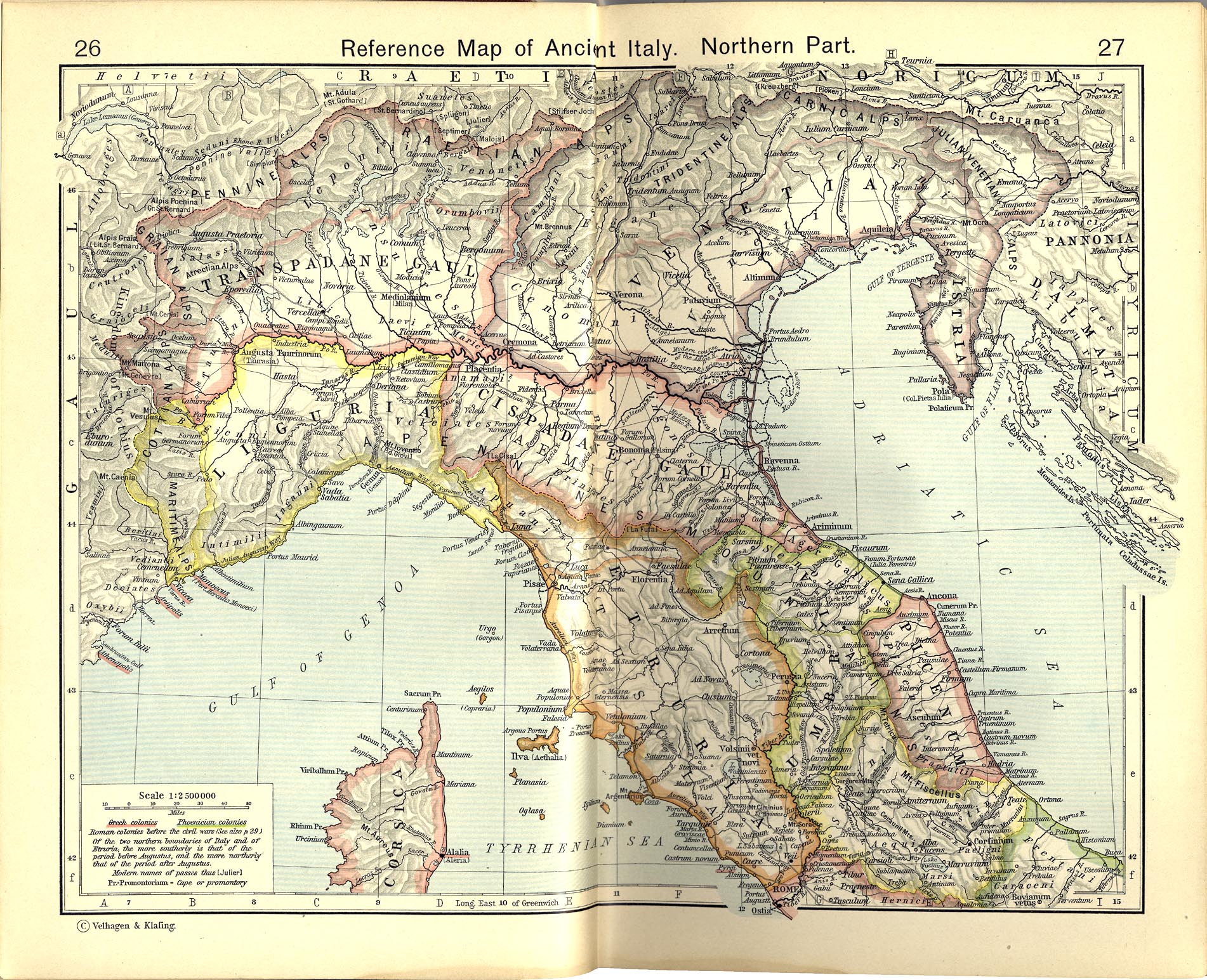 Lokality: Caere, Volsínie, Vetulonia, Arretium, Perugia, Volterra, Orvieto, Luna, Veje, Pyrgi, Tarquinia, Banditaccia…
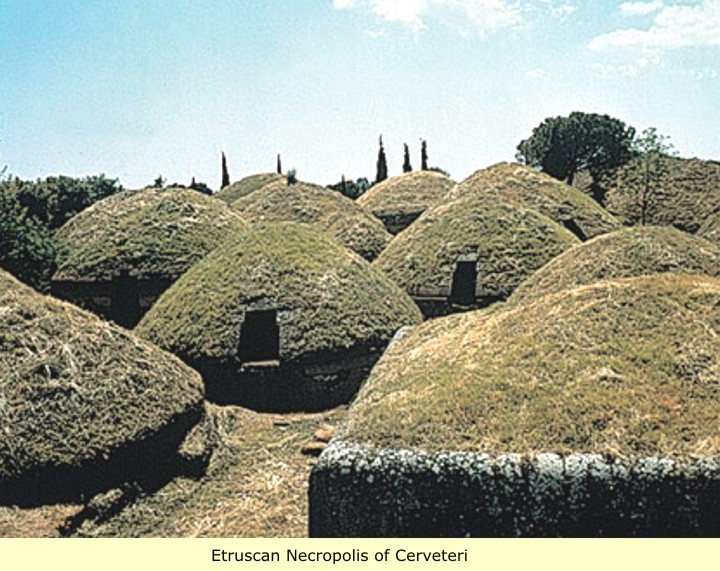 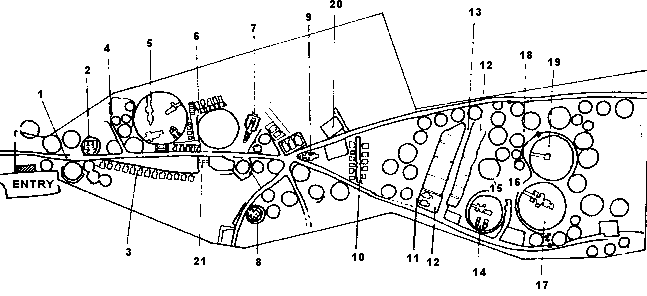 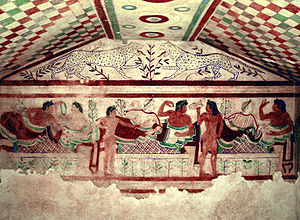 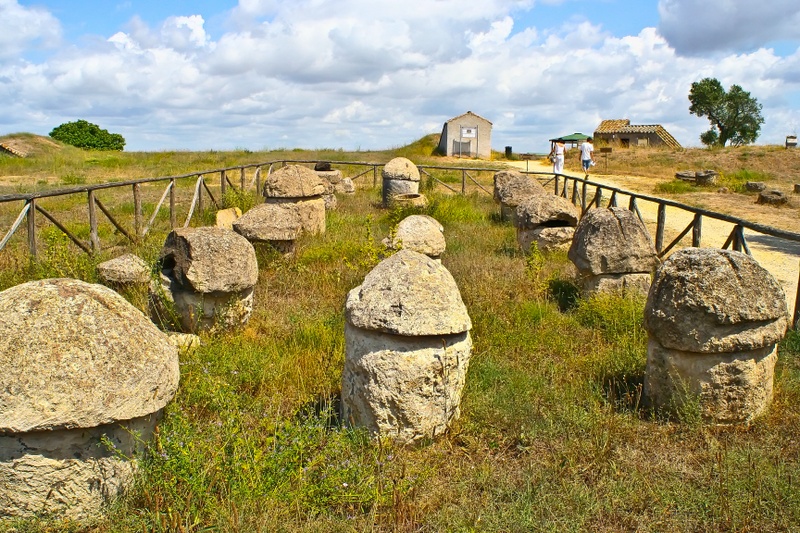 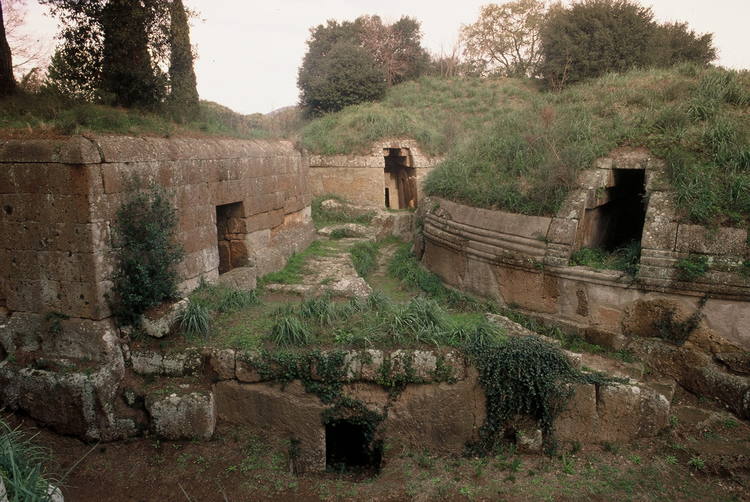 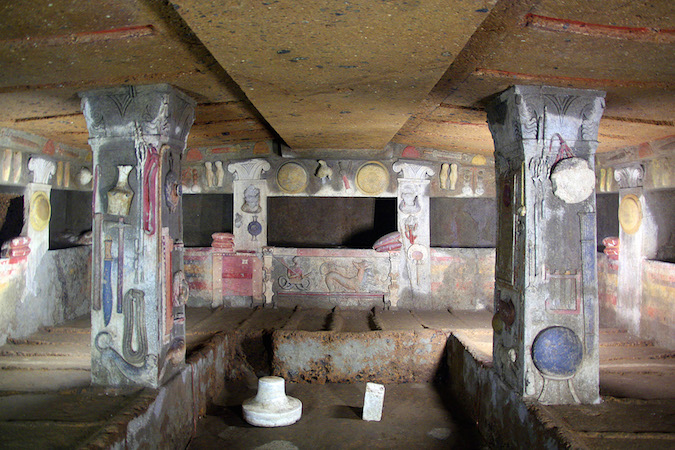 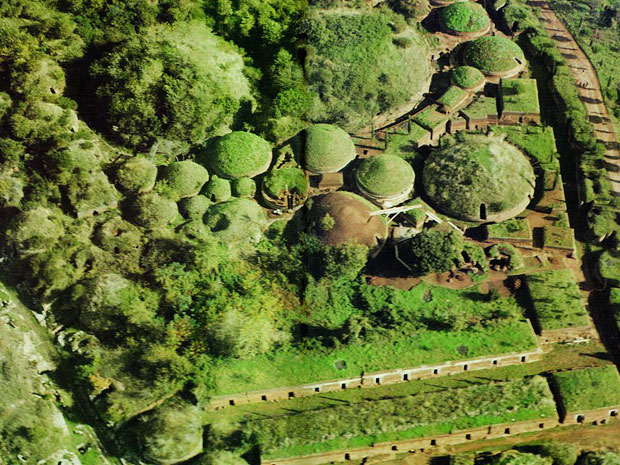 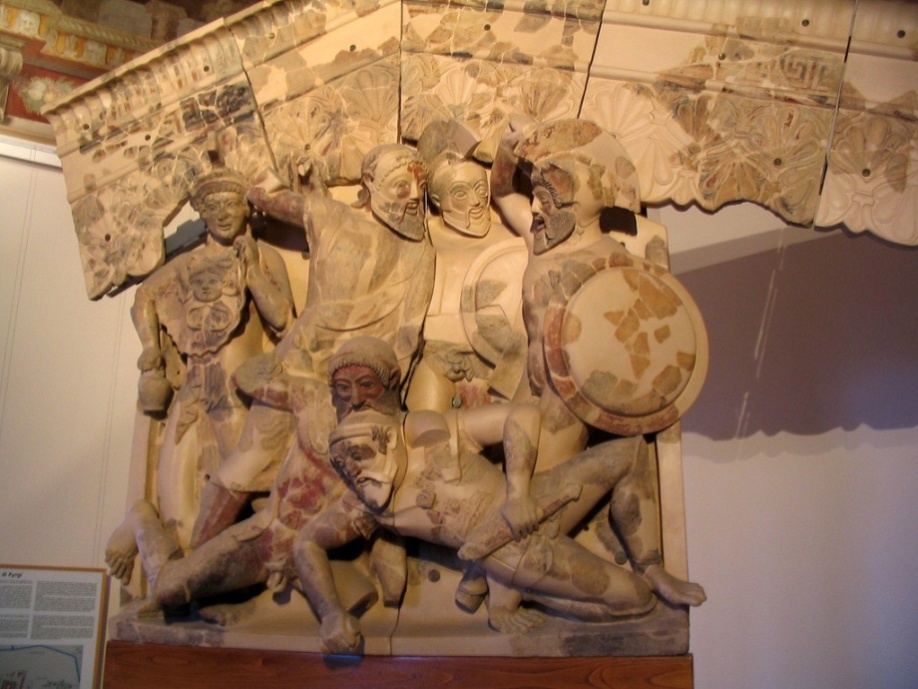 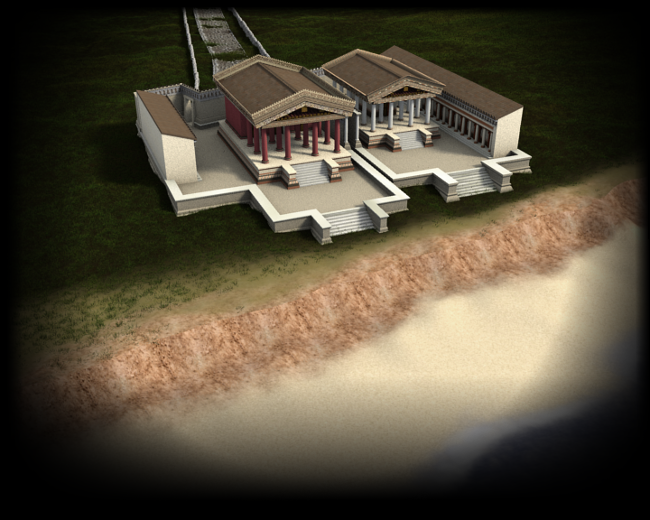 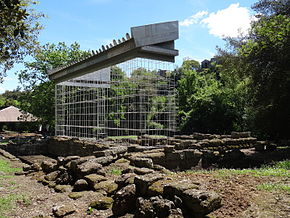 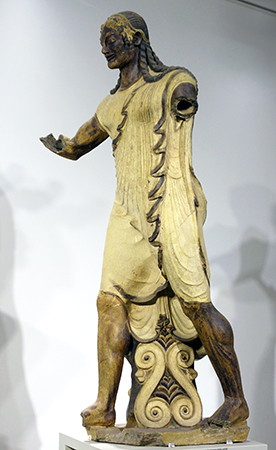 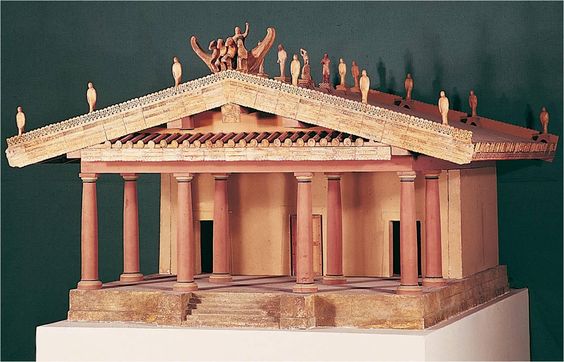 Regio VIII

Aemilia

- dn. Emilia-Romagna
- názov podľa Via Aemilia – spájala Rimini a Piacenza
- známa jako Gallia Cisalpina (ďalej delená na Gallia Cispadana a Gallia Transpadana)
- Rímania získali územie v 3. stor. BC, ale otázka severnej hranice nedoriešená – územie mnohých odpadlých kmeňov (Insburovia 197 BC, Bójovia)
- v roku 89 BC dostali občianstvo všetci spojenci
- Od 41 BC – názov Aemilia
- mestá: Patavium (Padova) – obchod s vlnenými látkami, Augusta Taurinorum (Turín), Mediolana (Ravenna), Bononia (Bologna), Parma, Mutina (Modena)
- rieky: Pád, Rubikon
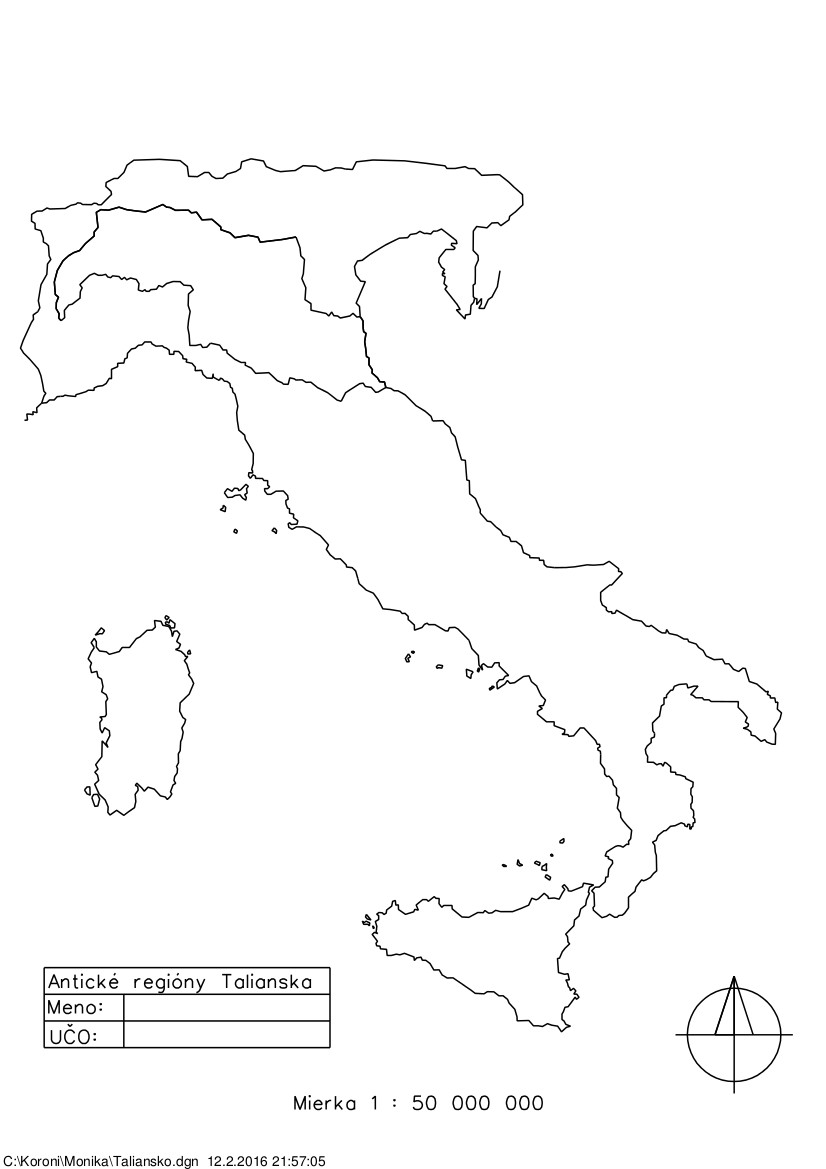 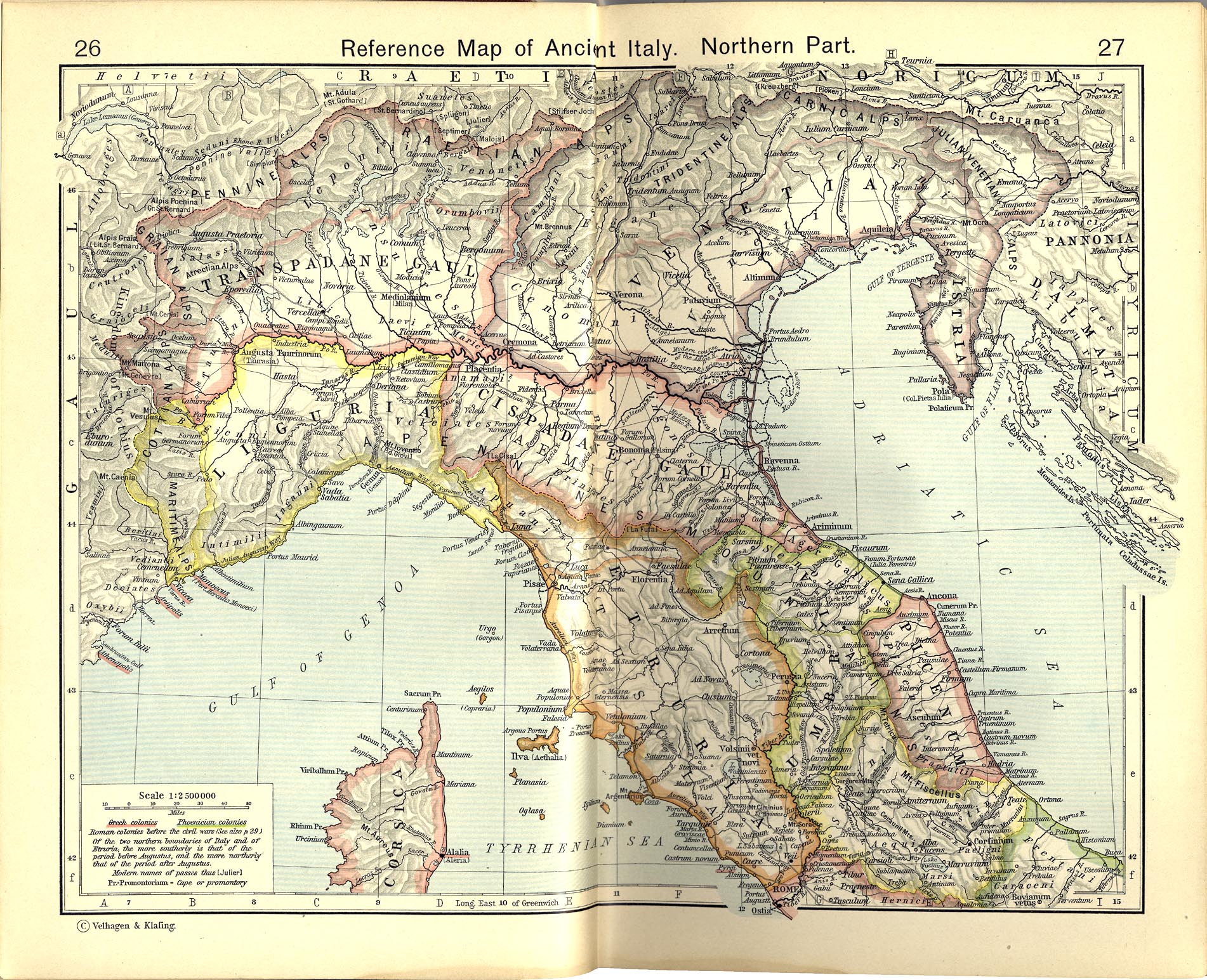 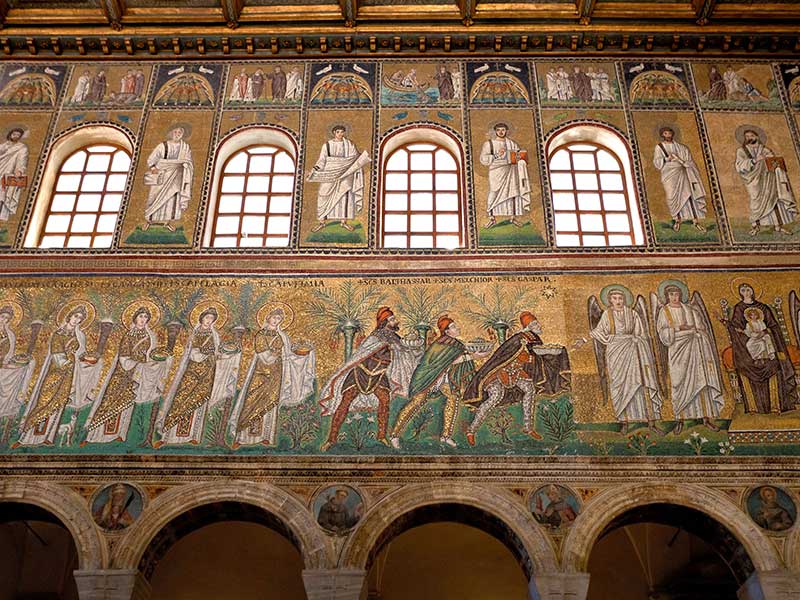 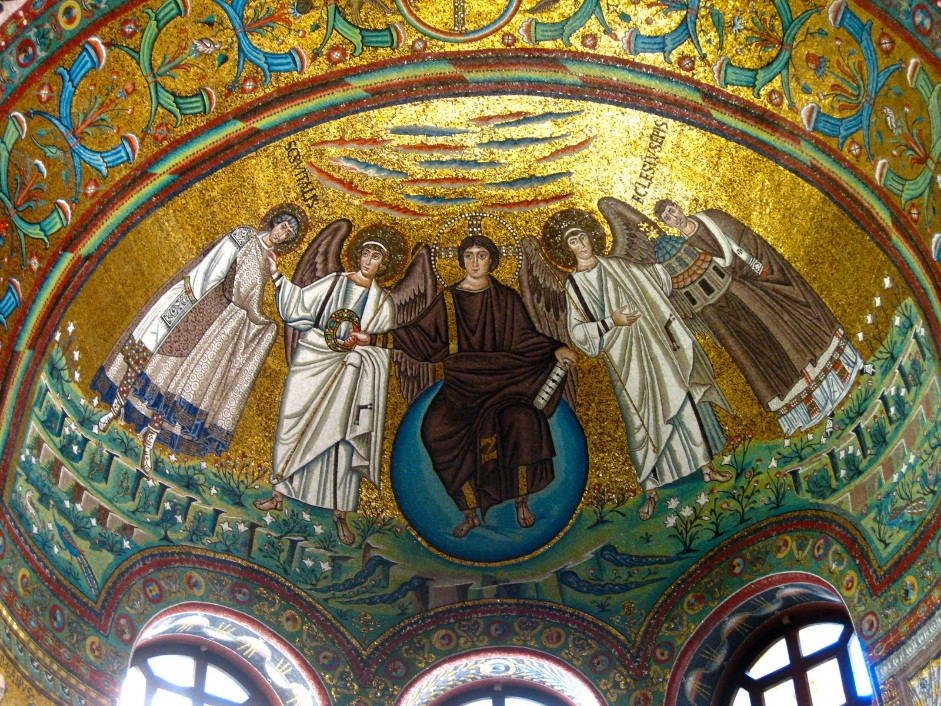 Regio IX

Liguria

- severozápadná časť polostrova
- hornatá, nie príliš úrodná
- kmeň: Ligúrovia (neboli veľmi početní – hornatá oblasť)
- Počas 1. púnskej vojny sa väčšina pridala na stranu Kartága
- cesty uľahčili rozvoj územia: via Aurelia, Julia Augusta, Postumia a Aemilia Scauri
- mestá: Genua (Janov), Albenga, Luni
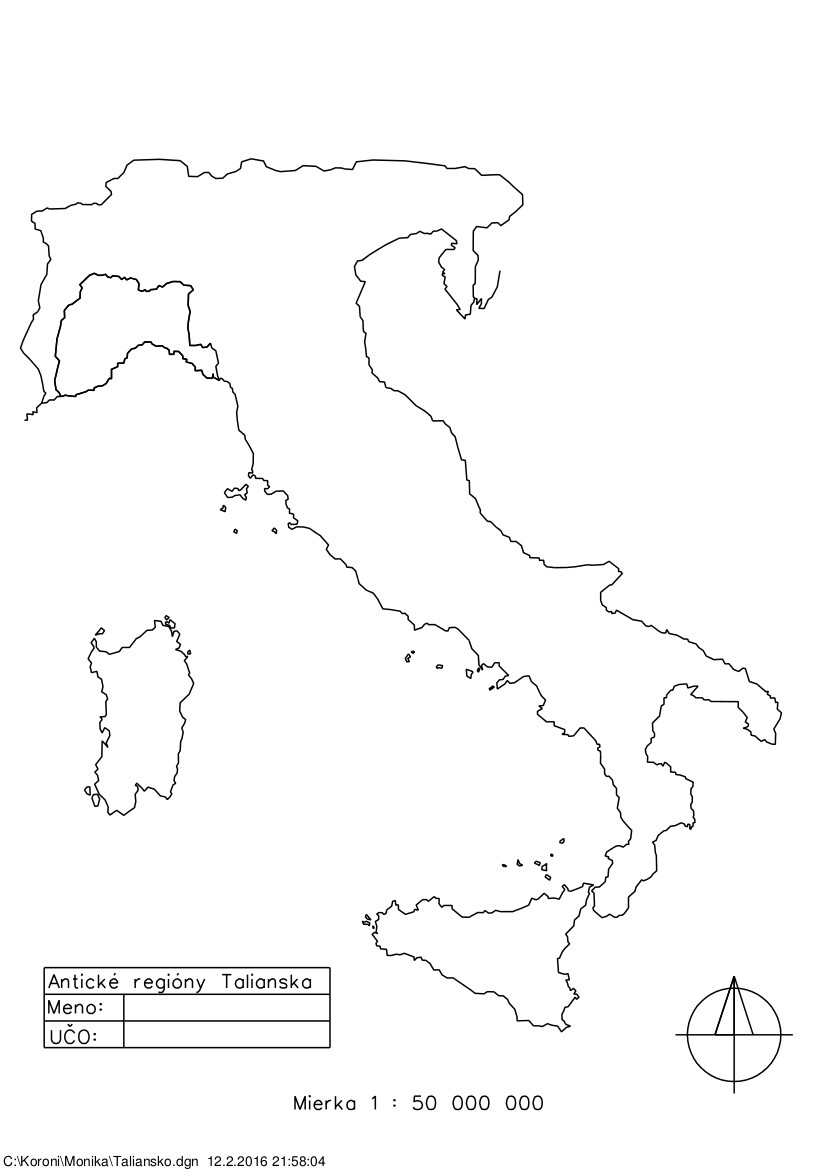 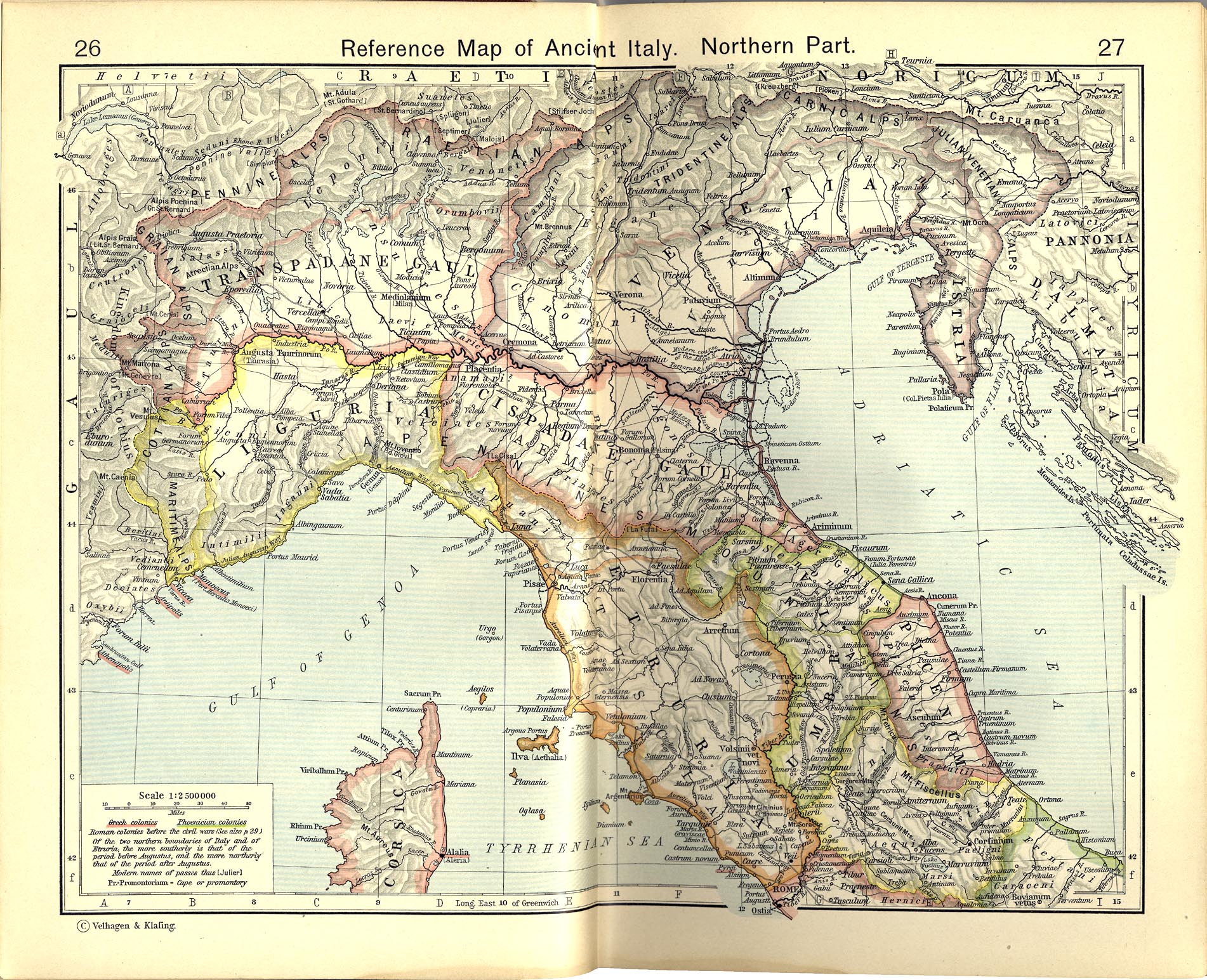 Regio X

Venetia et Histria 

Venetia
- severovýchod Talianska
- obývaná Venétmi
- pestovanie: obilie, ovocie, figy
- chov:  hovädzí dobytok
- hranice: na severe Alpy, na juhu Pád
- mestá: Patavium (Padova) – cestný uzol, Aquileaia – obchodný prístav (obchod s jantárom), Venetia (Benátky) – založené v roku 452 obyvateľmi z Aquileie a Patavie (mestá zniečené Attilom).
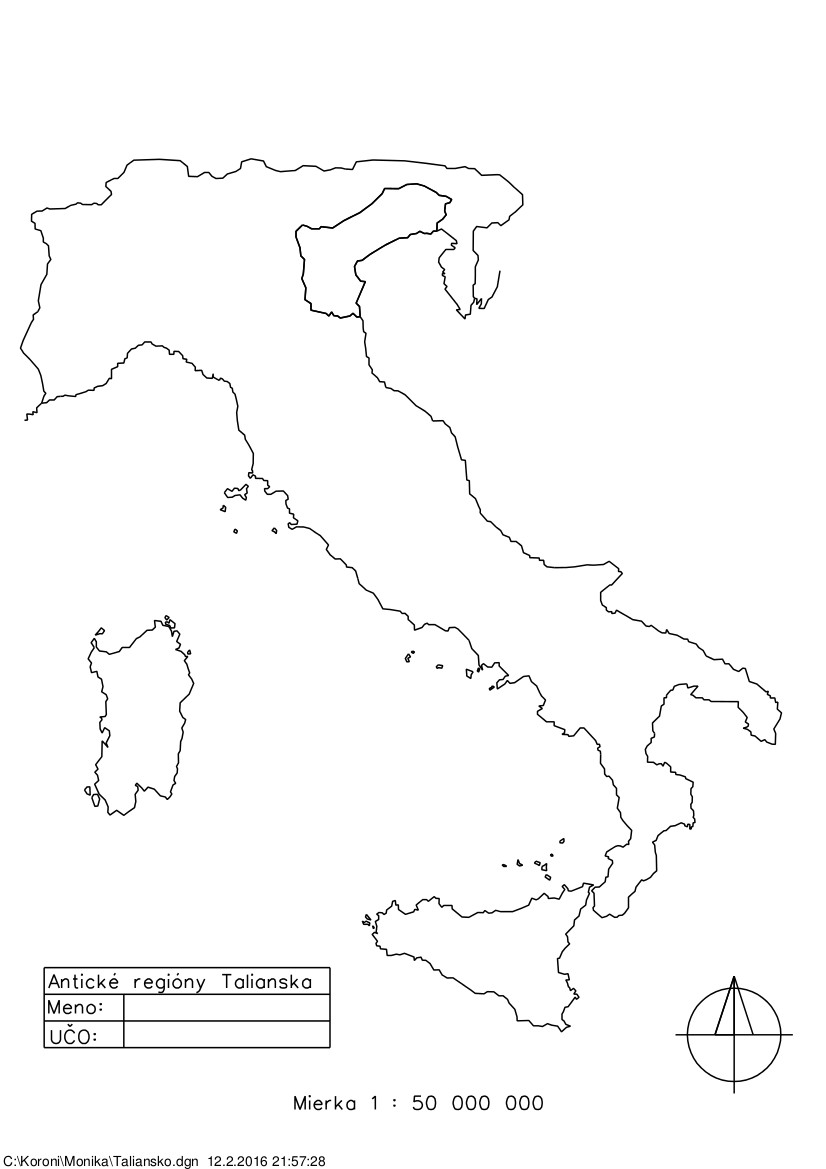 Histria
- názov dnešného Istrijského polostrova
- hornaté vnútrozemie – chov ovcí
- na pobreží pestovali hlavne olivy a vínna réva
-  178/177 BC podrobená Rimanmi
- silná romanizácia v 41 BC - pripojená k Taliansku ako Regio X po Augustovej reorganizácii
- mestá – Tergeste (Terst) – prístav, Pola (Pula) – prístav
- 78/79 AD - z Poly do Tergeste vybudovaná via Flavia
- po páde rímskej ríše padla pod moc Gótov, potom Byzantíncov a nakoniec Frankov.
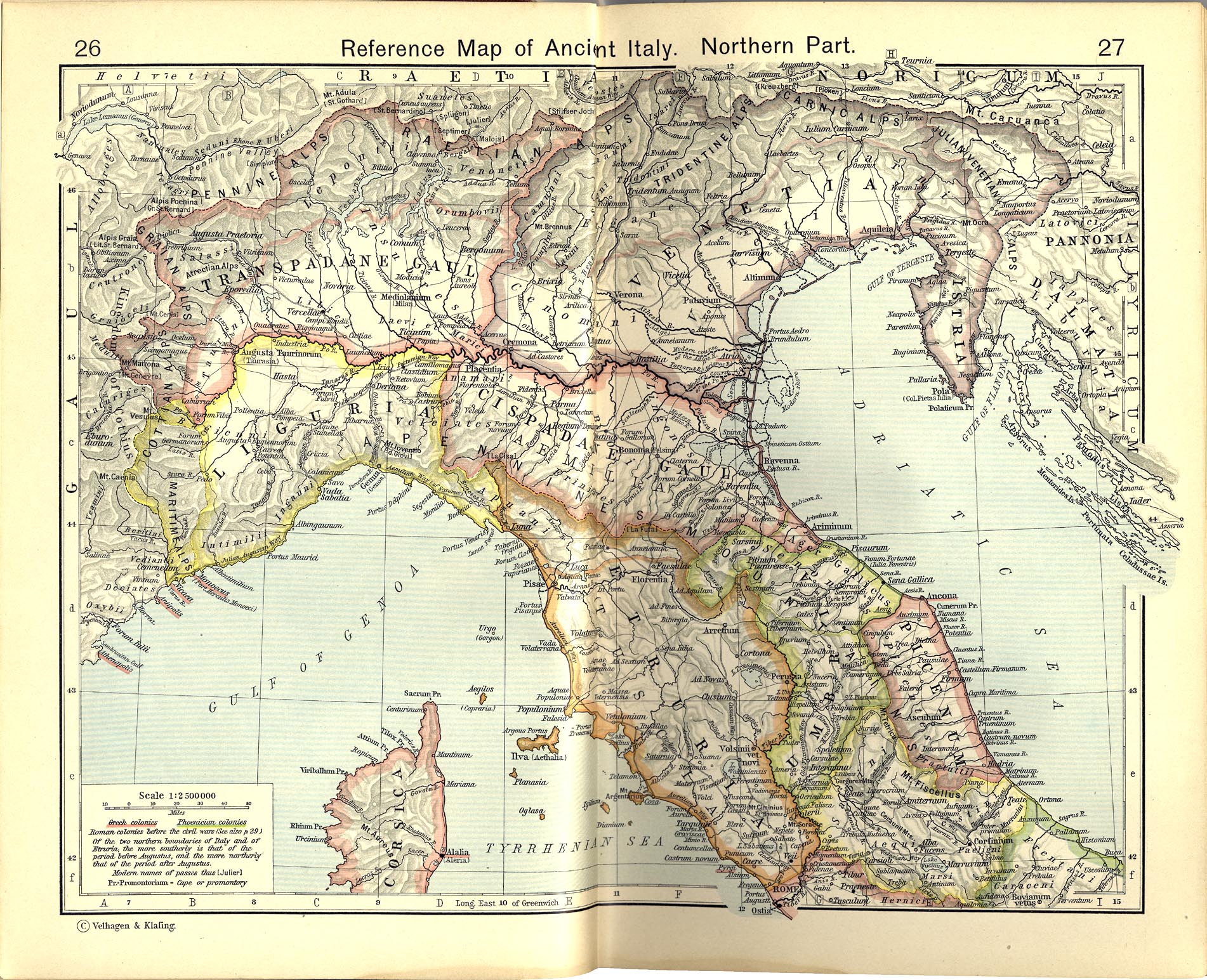 Regio XI

Gallia Transpadana

- pádska nížina
- patrila k najúrodnejším krajom
- pestovanie: obilie, víno, ovocie
- chov: dobytok 
- historicky sa rozdeľuje na Gallia Transpadana, Gallia Cispadana, Gallia Cisalpina
- Gallia Cisalpina – alebo togata (po získaní rímskeho občianstva nosili tógu) 
    - prvé keltské kmene tam začali prenikať okolo 400 BC
    - roku 390 alebo 387/86 BC porazili Rimanov pri rieke Allia, ktorí sa im postavili na odpor proti ďalšiemu rozširovaniu územia, od tej doby Rimania stále ohrozovaní zo severu
- po víťazstve Rimanov nad Galmi a Samnitmi pri Sentine v Umbrii (285 BC) a potom Senonov pri Ariminiu (Rimini – 268 BC) – stabilizácia pomerov
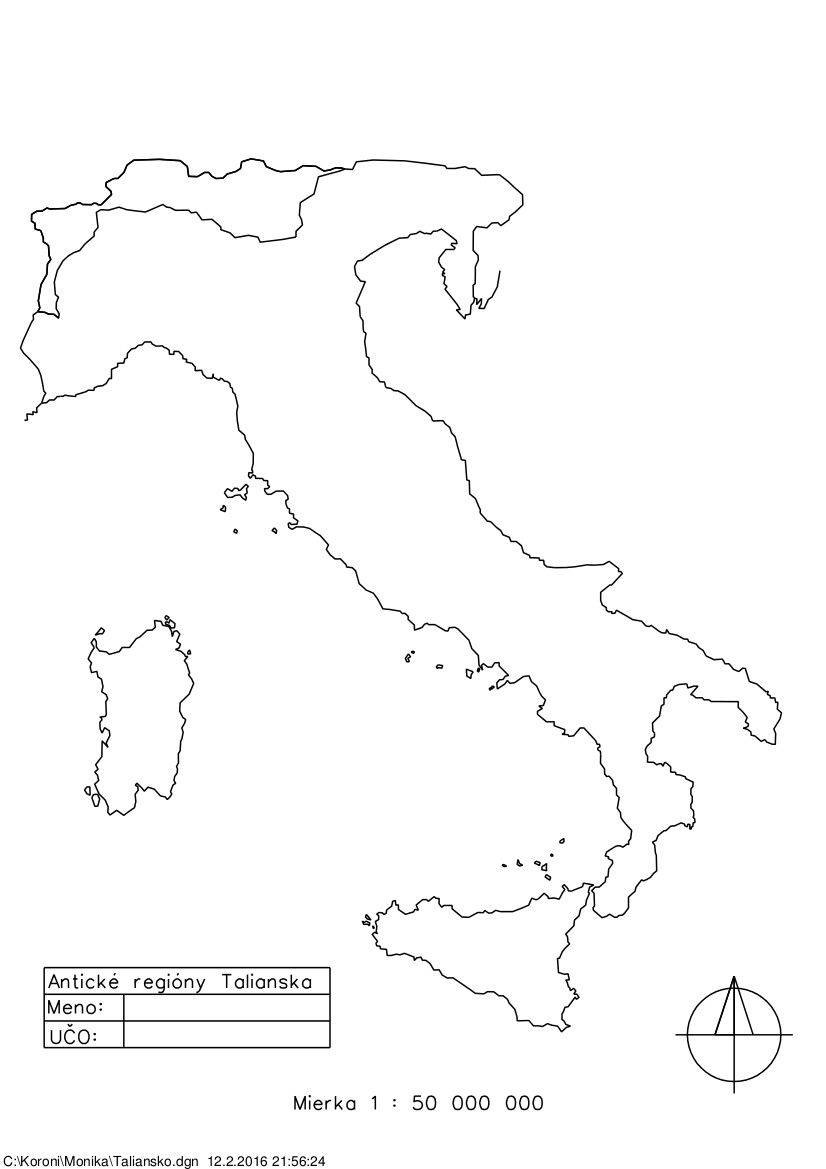 - ďalšie hrozby – keltské kmene zo severu
- úspešná expanzia Ríma proti Keltom v sev. Taliansku 225 – 222 BC skončila dobytím Milána (Mediolanum) – Gallia Cisalpina pacifikovaná
- Hannibalove výboje – ďalšie problémy
- Rimania na zaistenie svojho územia -  kolónie a cesty (Via Flamminia – počas svojej cenzúry nechal vybudovať Flaminius)
Gallia Transpadana – Regio XI
Gallia Cispadana – získali v 3.stor. BC pod svoju moc
- týmito úspechmi však neboli problémy so severnou hranicou vyriešené – po 2. púnskej vojne (218-207 BC) museli opäť bojovať s odpadlými kmeňmi Gallie Cisalpina – Bójovia, Insburovia
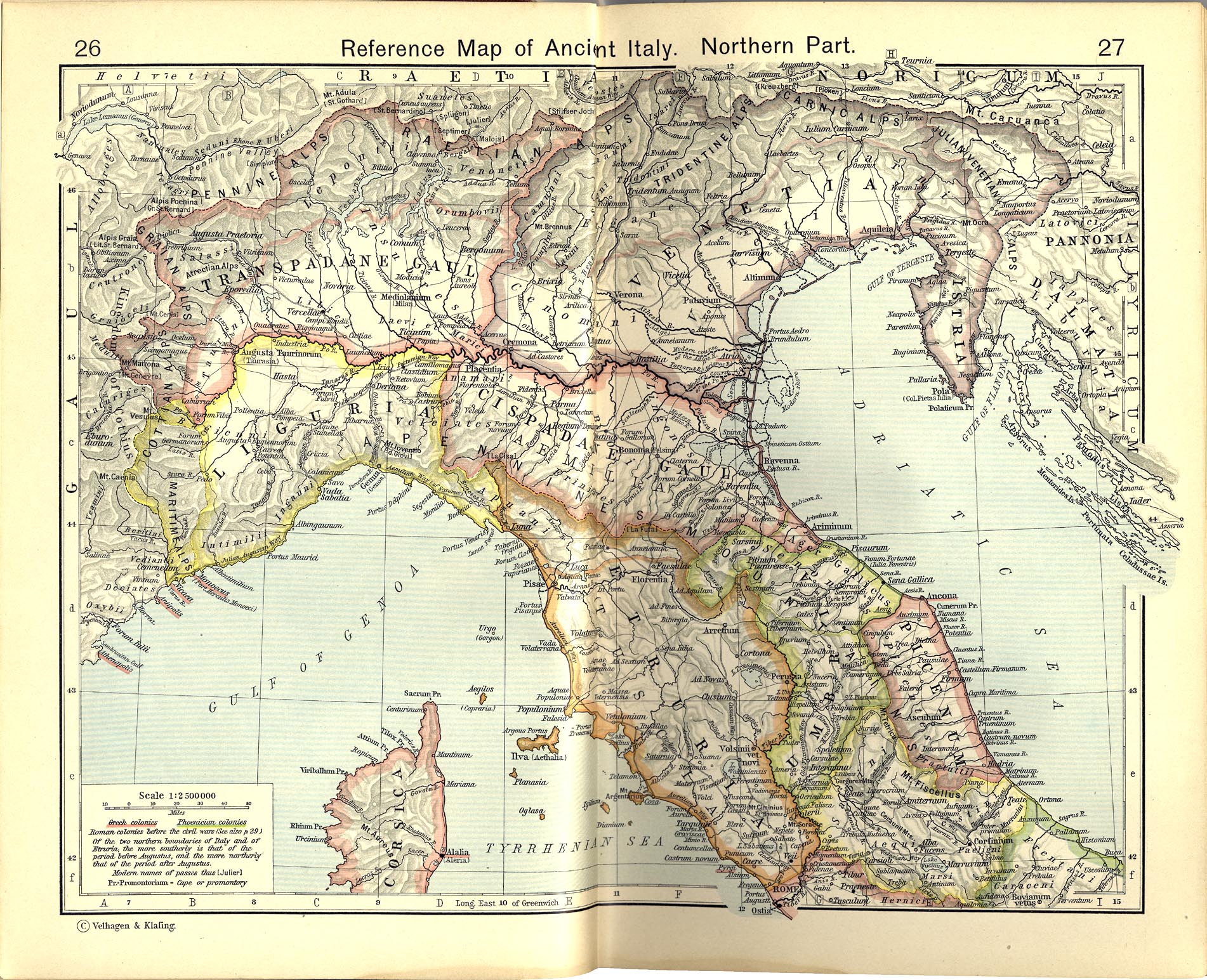 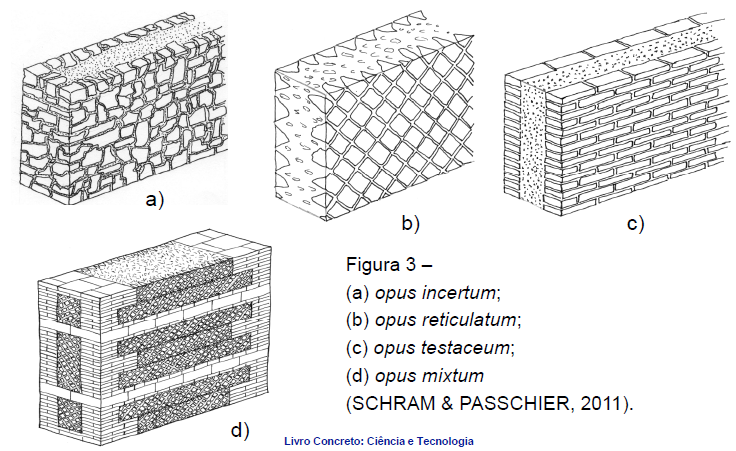 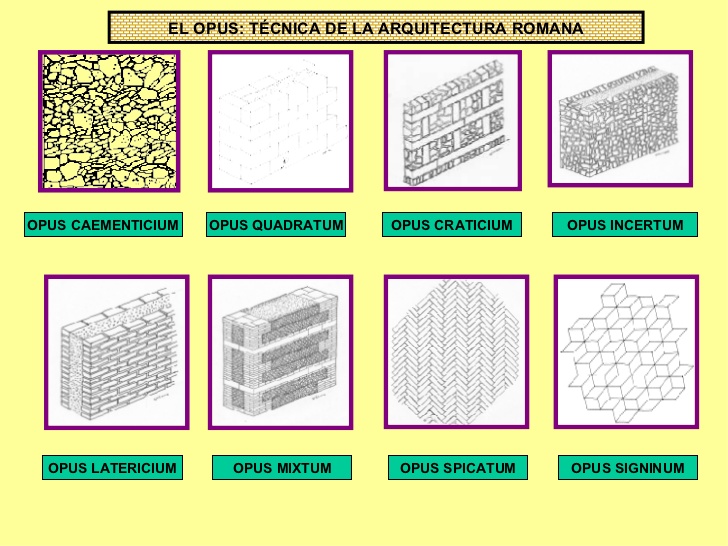 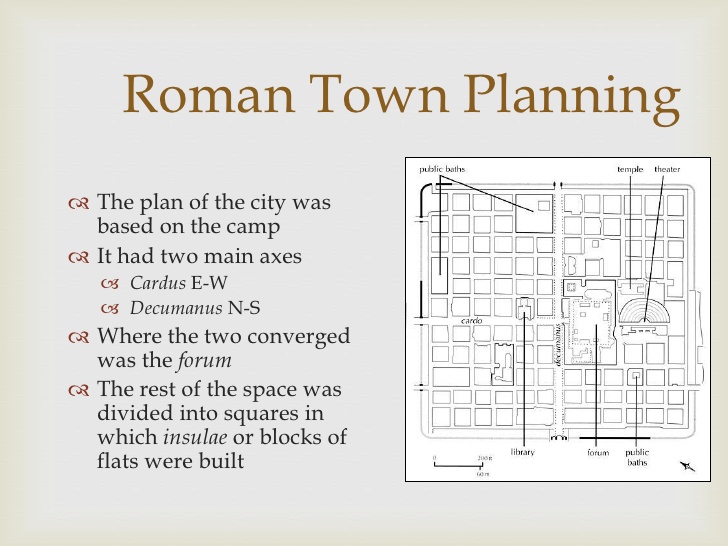